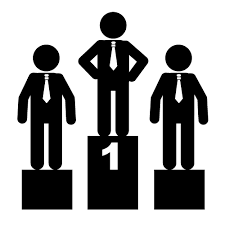 Beat the nation!Week 7
Beat the Nation:Week 7
Beat the Nation: Overview
Beat the Nation is a structure I like to use for revision lessons

I use data from the 1000s of students across the nation who have answered questions from the Revision Collection to find the most troublesome questions

I then present these questions to students in class, challenging them to:
Get the questions correct (hence, Beat the Nation!)
Predict which is the worst answered question
Predict the most popular choice of wrong answer for each question
Explain why a student may choose these answers
Think how they would help them

I can then reveal the answers (in reverse order, for drama), showcasing actual students explanations for the most popular wrong answers

My aim in doing this is to:
Expose students to questions other students find difficult and support my students with them
Help my students develop their ability to consider and explain other students’ misconceptions – a key skill required for those exam questions that require students to explain, describe, discuss, etc

If find that setting this up as “Beat the Nation” provides those students with a competitive edge a nice incentive, and also takes the pressure off a little – “well, the rest of the country is struggling with these questions, so it is no surprise I find them tough, but I might as well give them a go…”

Feel free to play around with the structure to make it work for you.

I hope you and your students enjoy this and find it useful.
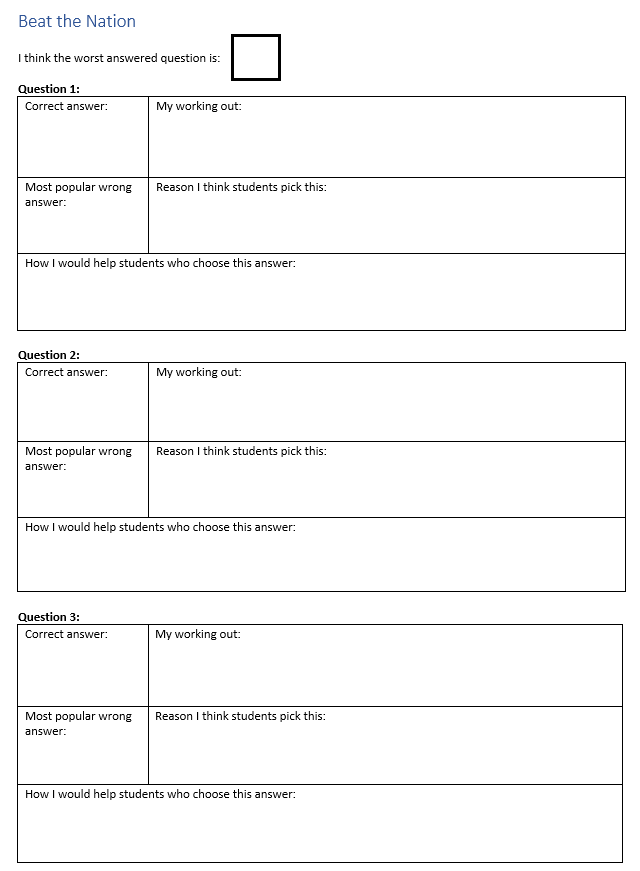 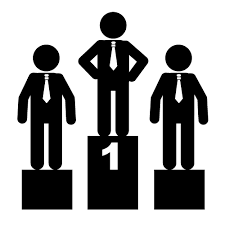 Beat the nation!SATsWeek 7
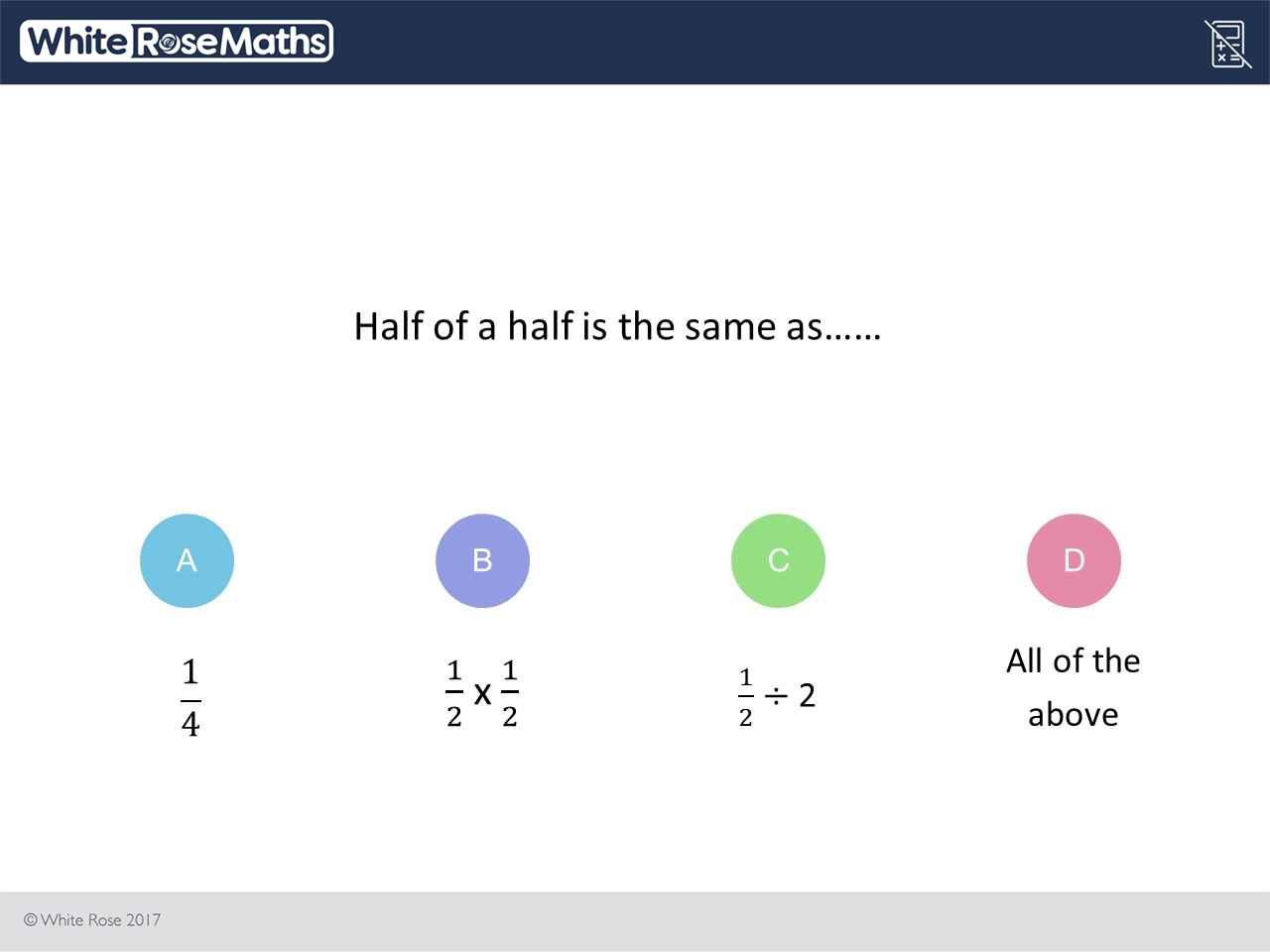 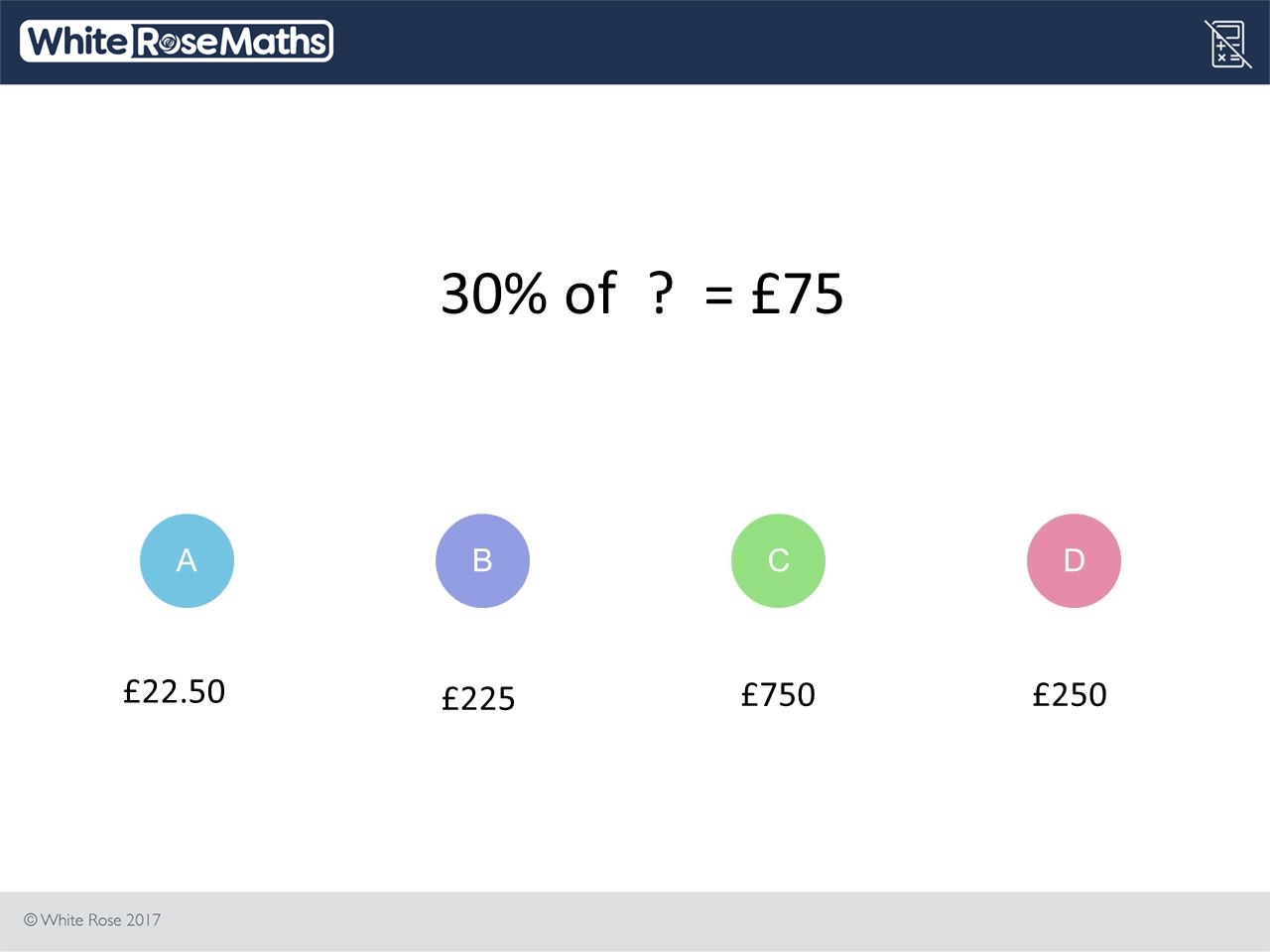 1000s of students are struggling with these three questions

1. Can you get each question right?

2. Which do you think is the worst answered question? 

3. What do you think is the most popular choice of wrong answer for each question? 

4. Can you explain why other students might choose these wrong answers?

5. How would you help them?
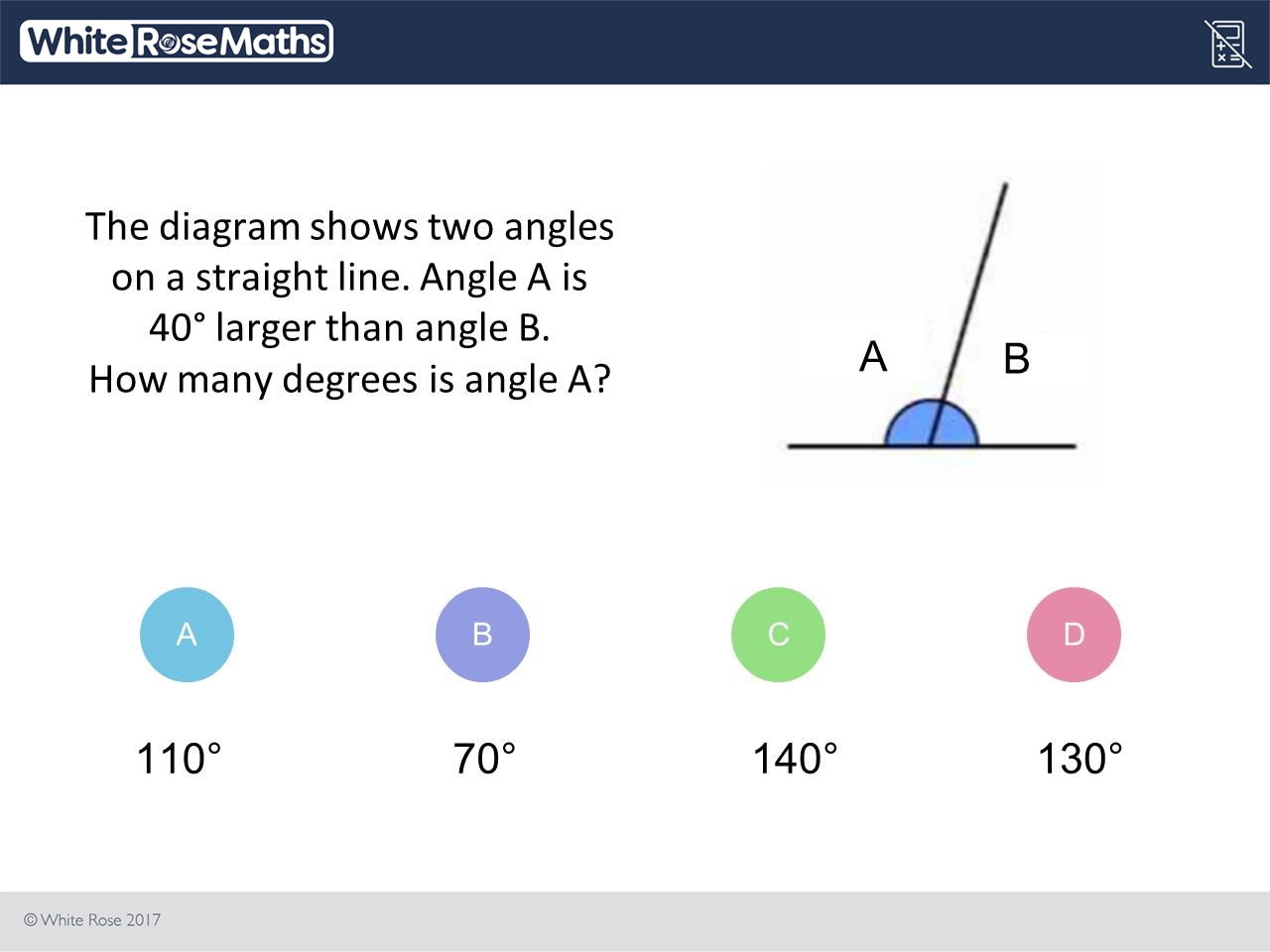 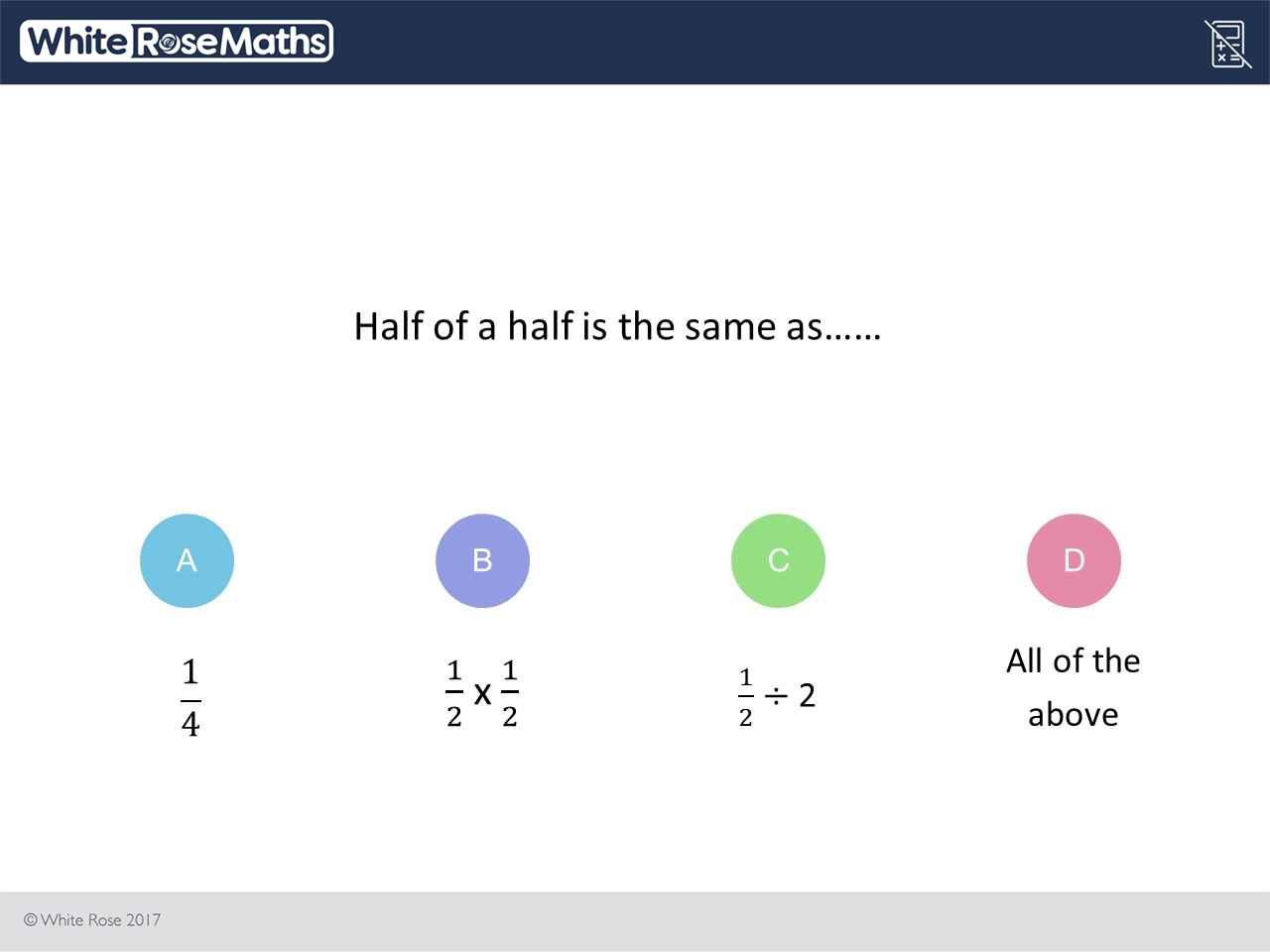 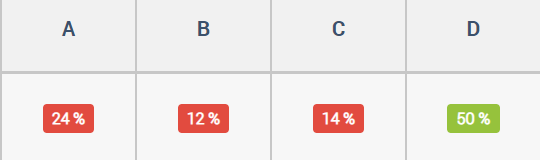 You have 1/2 and you divide the fraction by 1/2 gives you 1 quarter. This can be shown as a visual approach by folding your paper in half then folding it in half again to divide it by 1/2 so there is your answer 1/4
A
[Speaker Notes: https://diagnosticquestions.com/Data/Question/34575#/All///////]
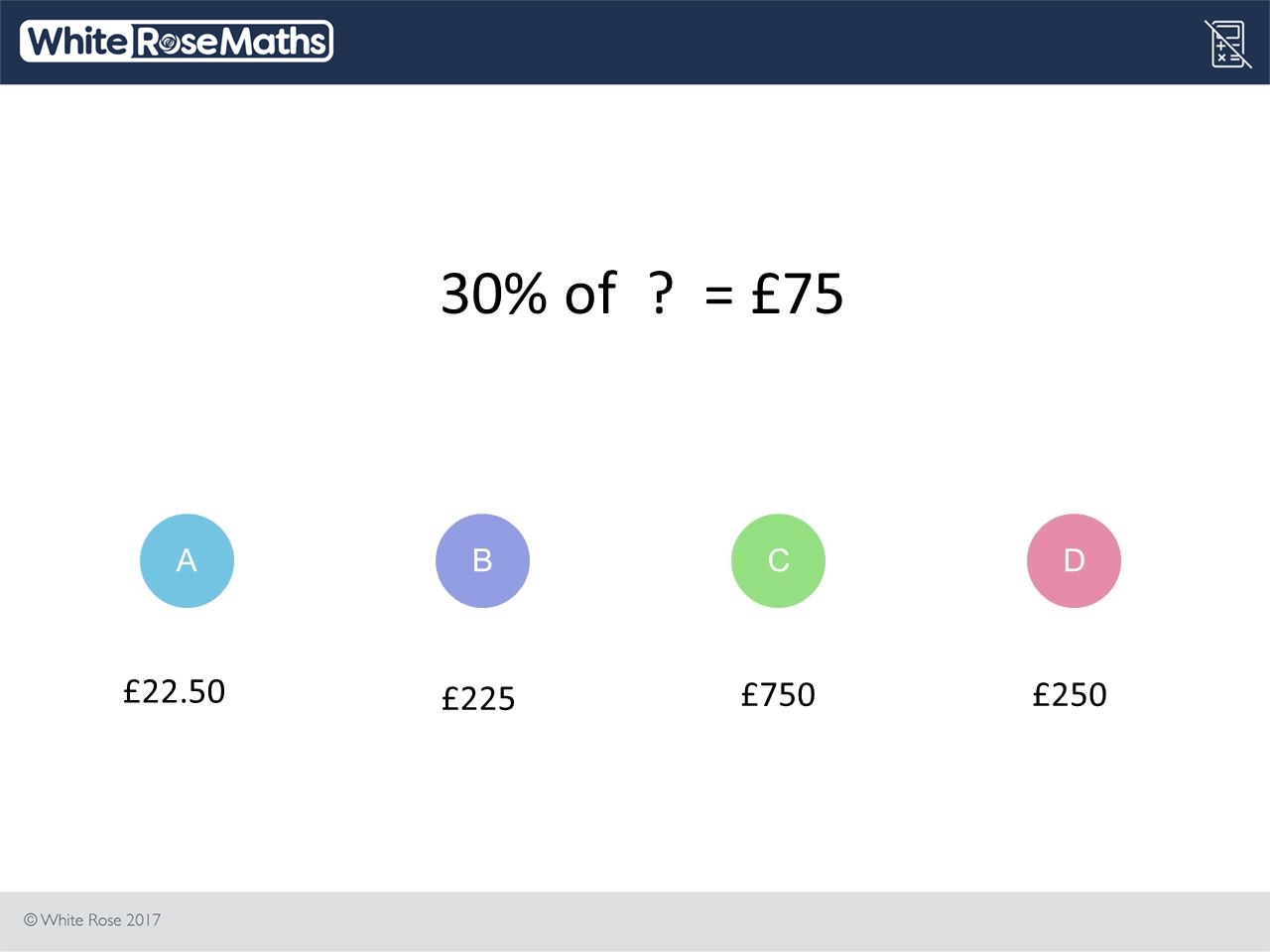 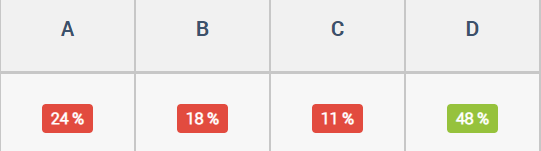 In order for you to work the question out you need to do 10% of 75, which is 7.5, and then multiply that answer by 3. The answer that you should get is 22.5.Next, you need to turn 22.5 into money the answer is £22.50
A
You have to do the inverse (do it backwards), so 75 divided by 3 (from the 30) is 25. Then the 25 multiplied by 10 is 225 (£225).
B
[Speaker Notes: https://diagnosticquestions.com/Data/Question/34578#/All///////]
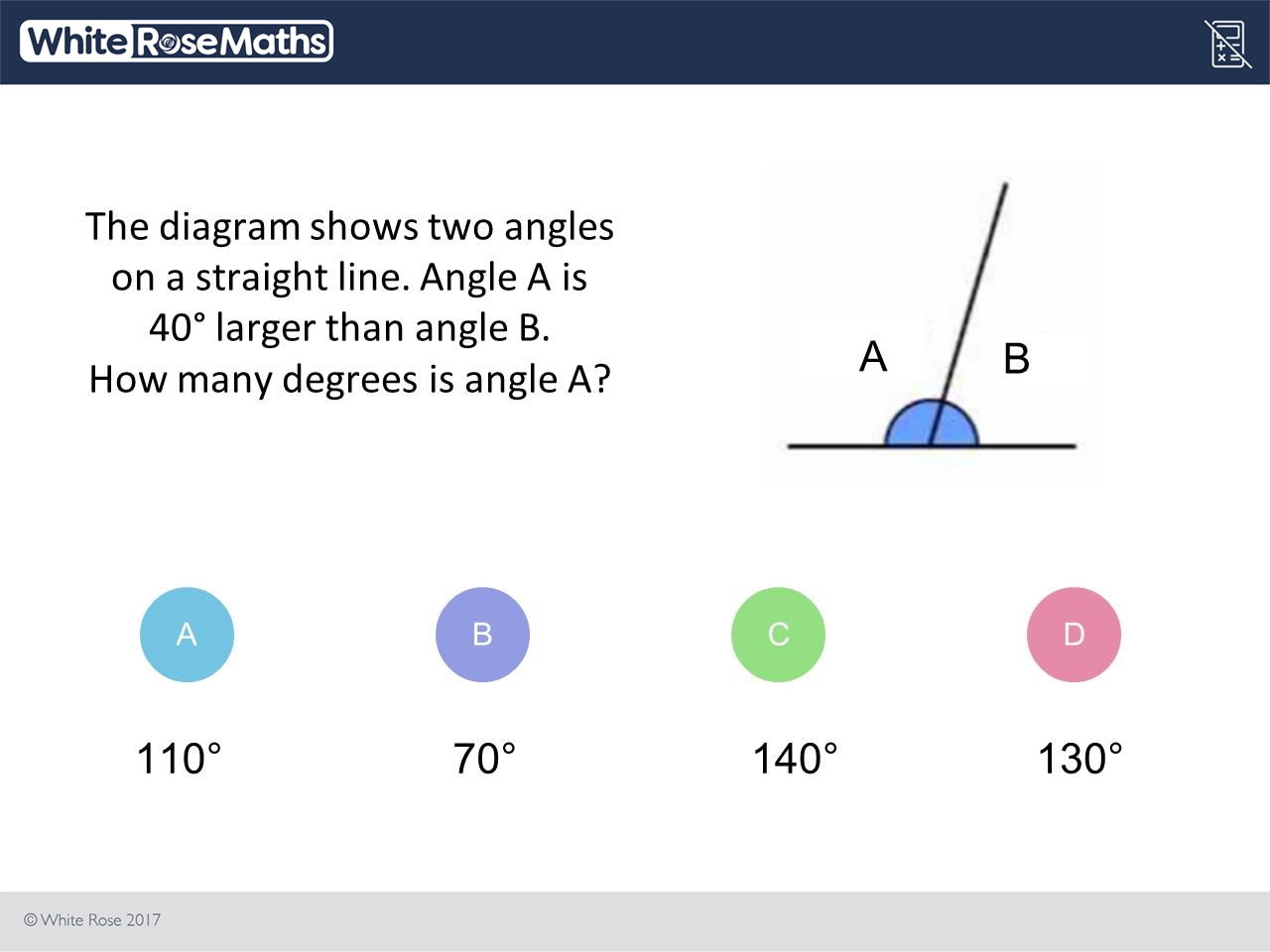 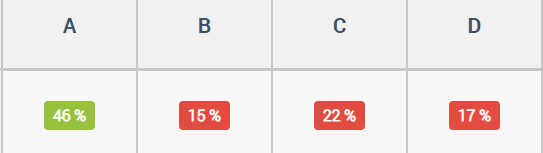 I think this because their is two angles and they both should add to 180 and if they do then the answer must be 140 because if the question says that angle A is 40 degrees bigger than angle B so it must be 140
C
[Speaker Notes: https://diagnosticquestions.com/Data/Question/34576#/All///////]
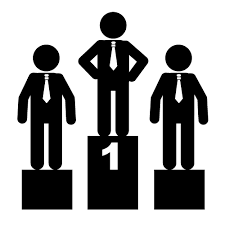 Beat the nation!GCSE FoundationWeek 7
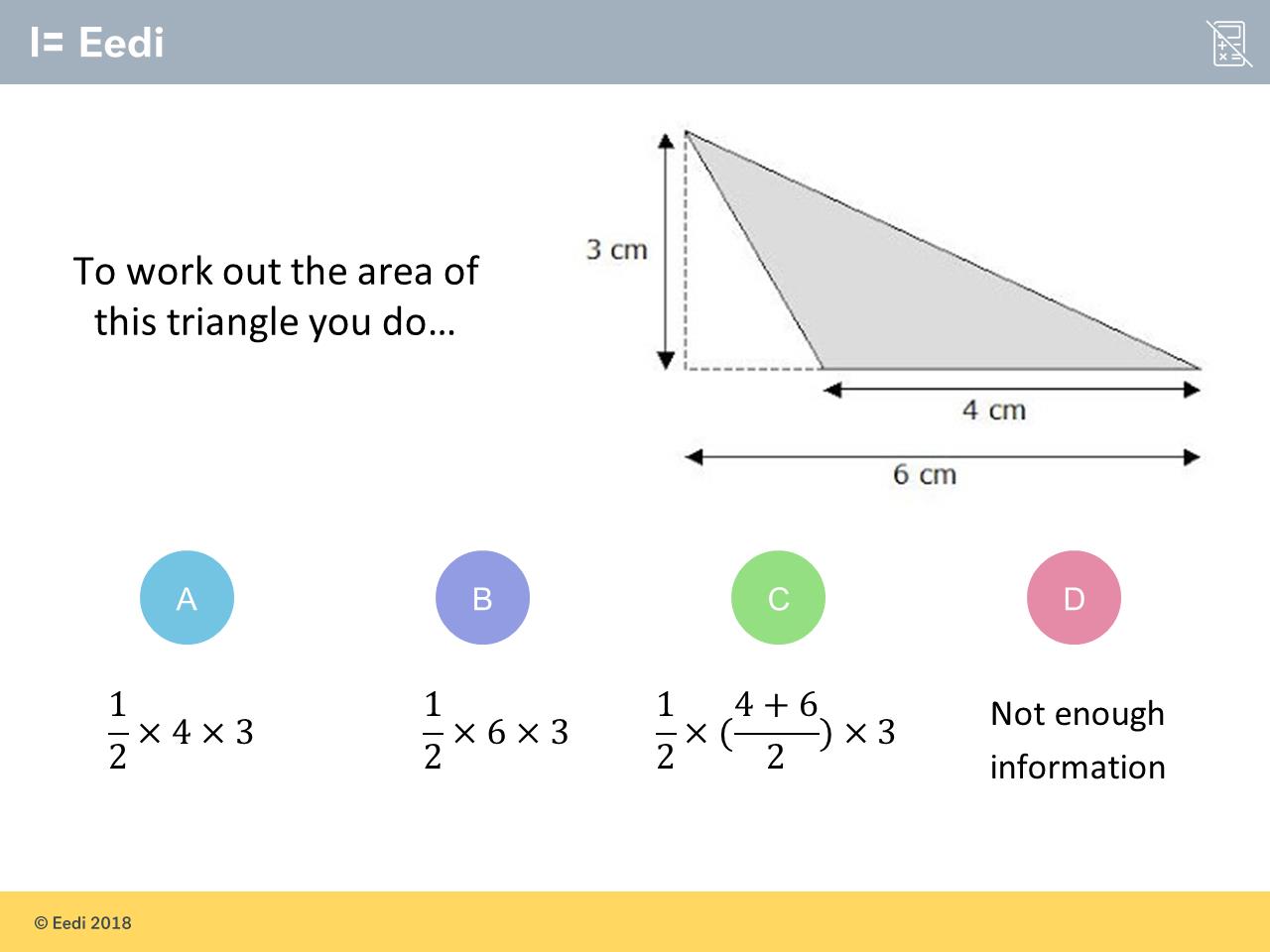 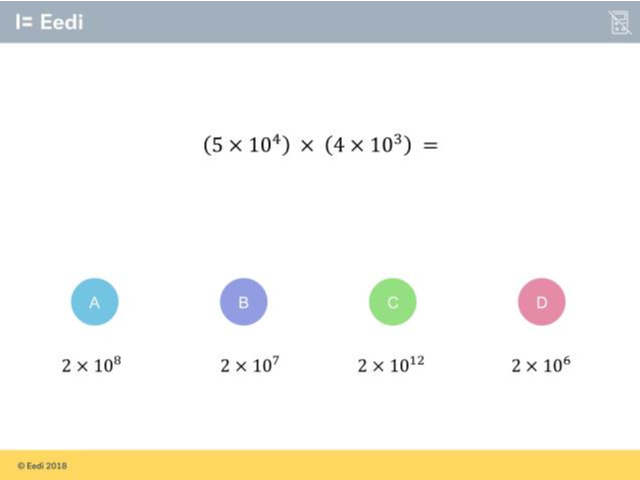 1000s of students are struggling with these three questions

1. Can you get each question right?

2. Which do you think is the worst answered question? 

3. What do you think is the most popular choice of wrong answer for each question? 

4. Can you explain why other students might choose these wrong answers?

5. How would you help them?
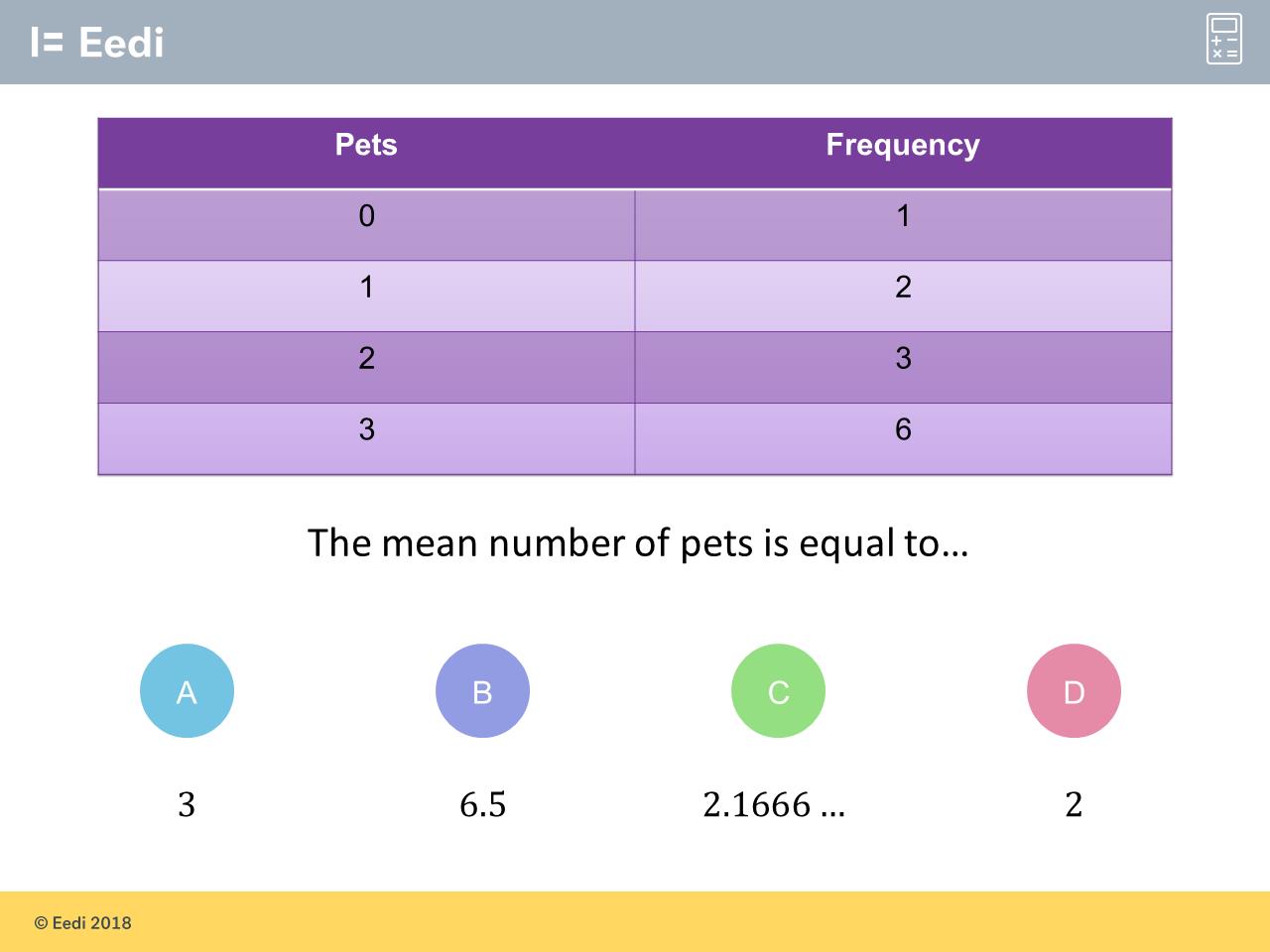 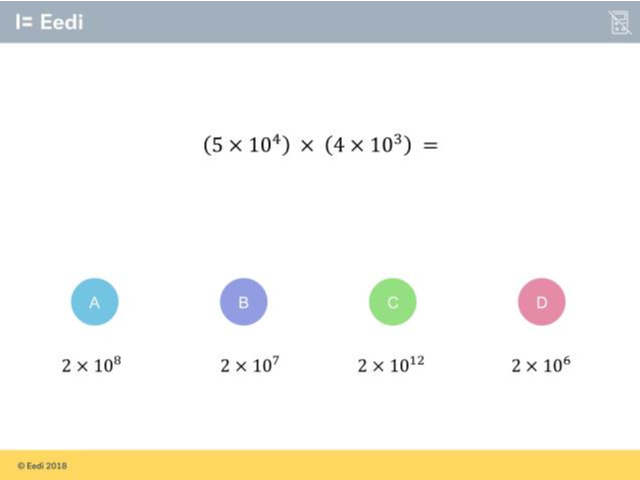 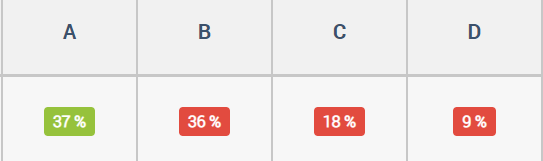 5 x 4=20 = 2.0 = 2 
10 to the power of 4 plus ten to the power of 3 = ten to the power of 7
B
[Speaker Notes: https://diagnosticquestions.com/Data/Question/82818#/All///////]
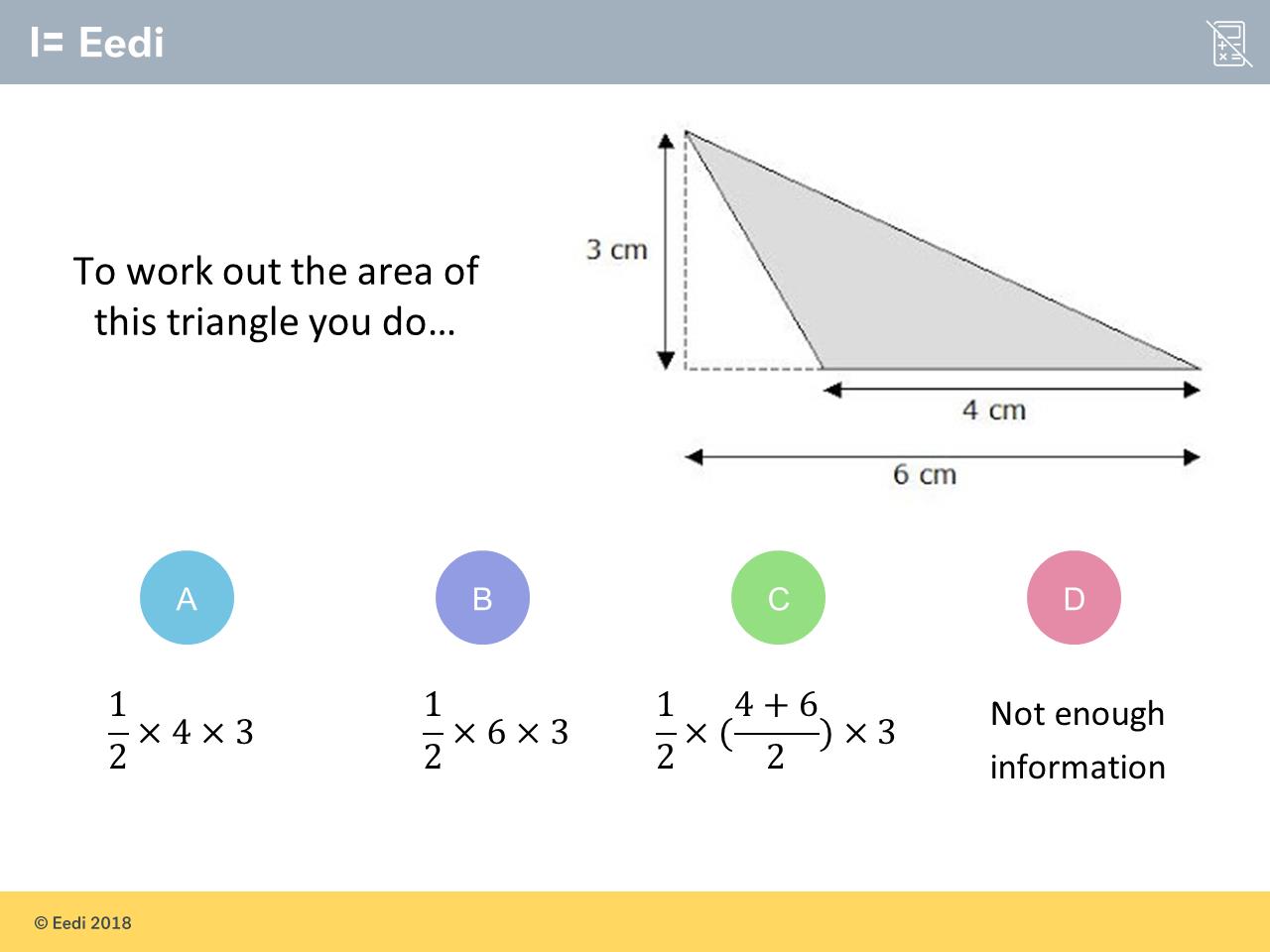 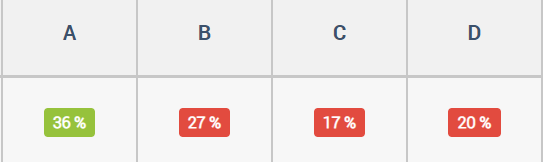 We know that the triangle isn’t it fully done so we replace the 4 with the 6 so the triangle is done. Then we do the formula for an area
B
Because you would need one more side length to then do Pythagoras to figure out the last side which would help us find the area
D
[Speaker Notes: https://diagnosticquestions.com/Data/Question/82811#/All///////]
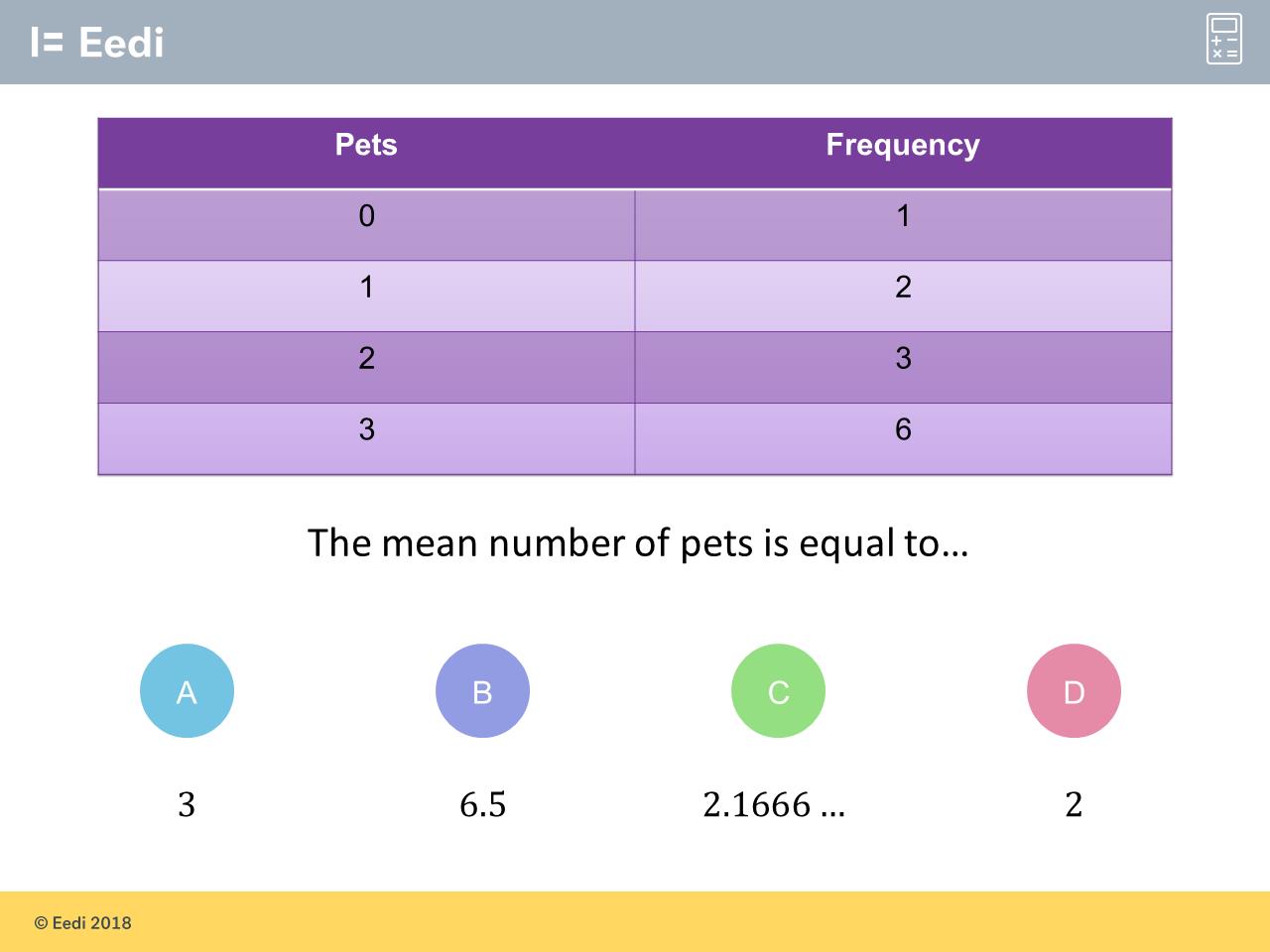 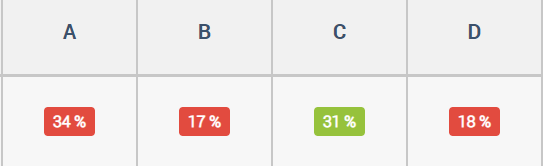 You do 1 plus 2 plus 3 and 6 to get 12 and divide that by the amount of the numbers which is 4 which gets you 3
A
[Speaker Notes: https://diagnosticquestions.com/Data/Question/82815#/All///////]
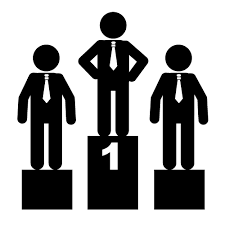 Beat the nation!GCSE HigherWeek 7
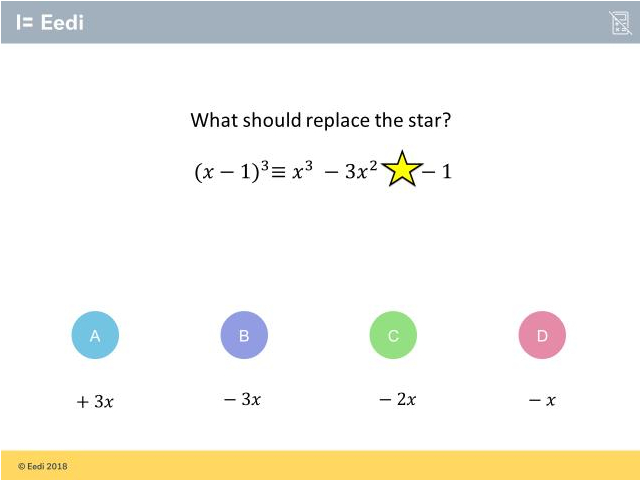 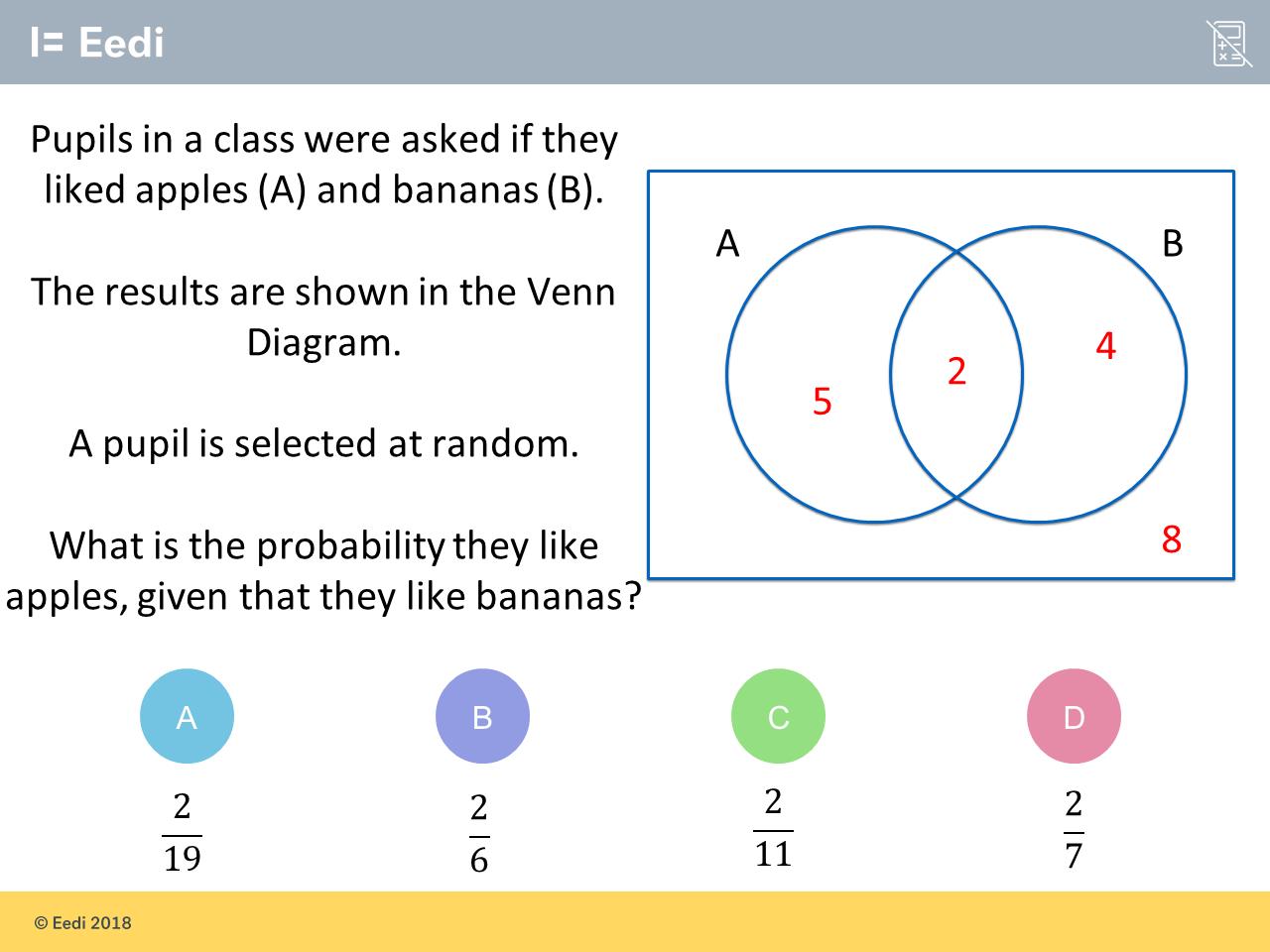 1000s of students are struggling with these three questions

1. Can you get each question right?

2. Which do you think is the worst answered question? 

3. What do you think is the most popular choice of wrong answer for each question? 

4. Can you explain why other students might choose these wrong answers?

5. How would you help them?
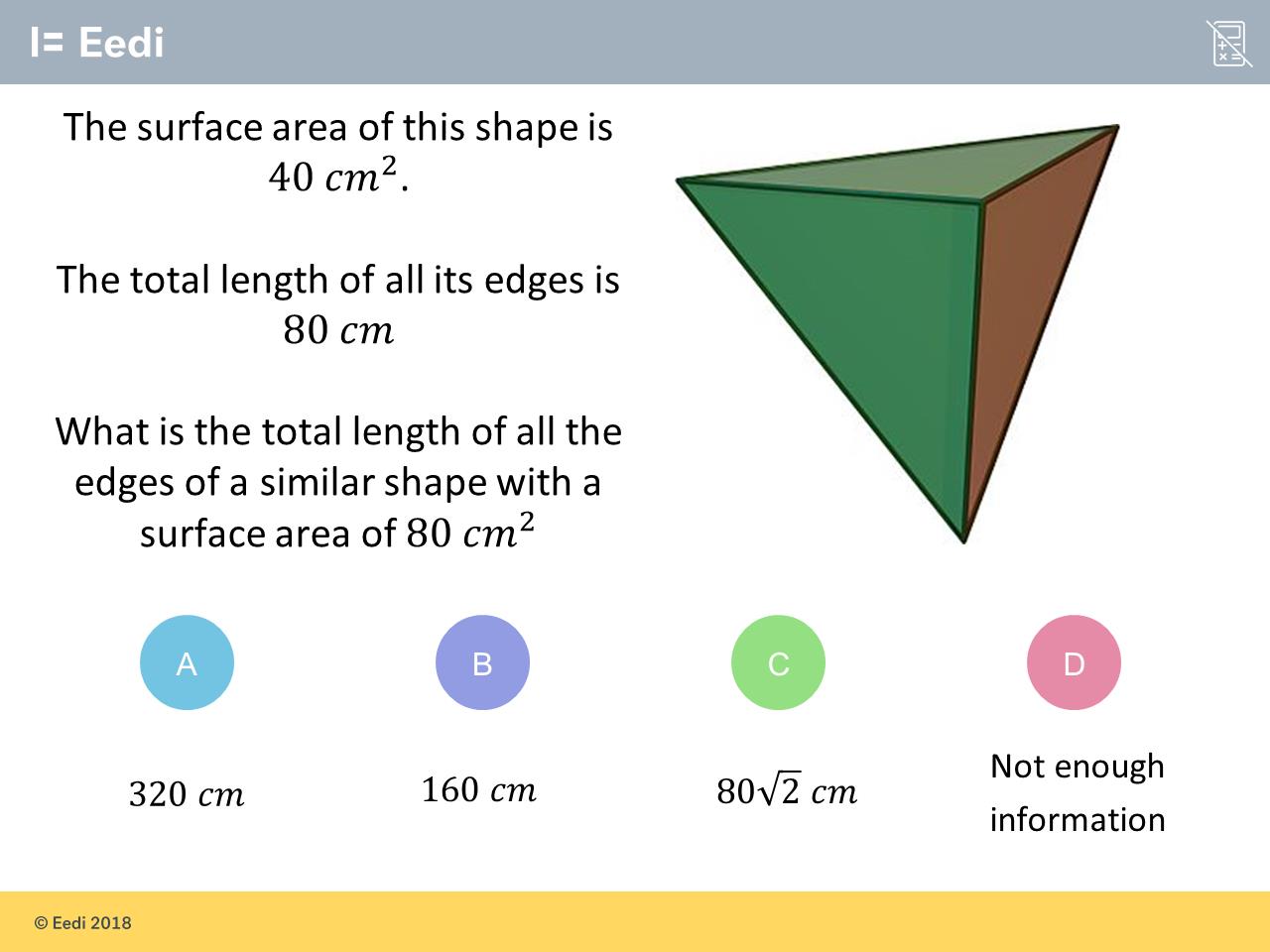 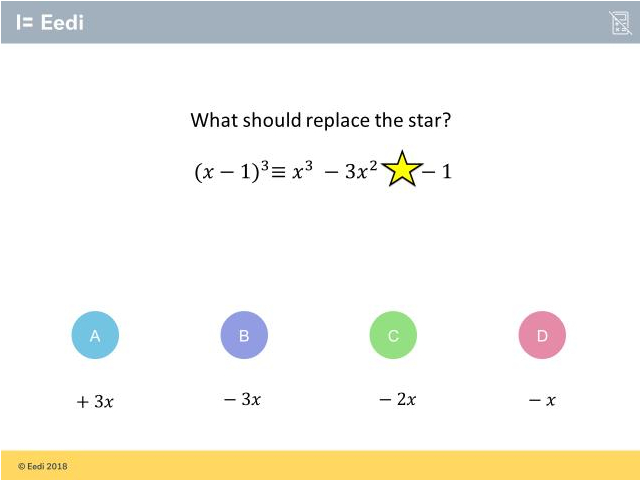 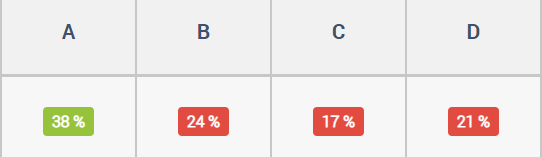 B
You have to times -1 times X again three times
(x - 1)(x - 1)(x - 1) 
= x^2 - 2x + 1 (x - 1) 
= x^3 - x^2 - 2x^2 - 2x + x - 1 
= x^3 - 3x^2 - x - 1 
star = -x.
D
[Speaker Notes: https://diagnosticquestions.com/Data/Question/82380#/All///////]
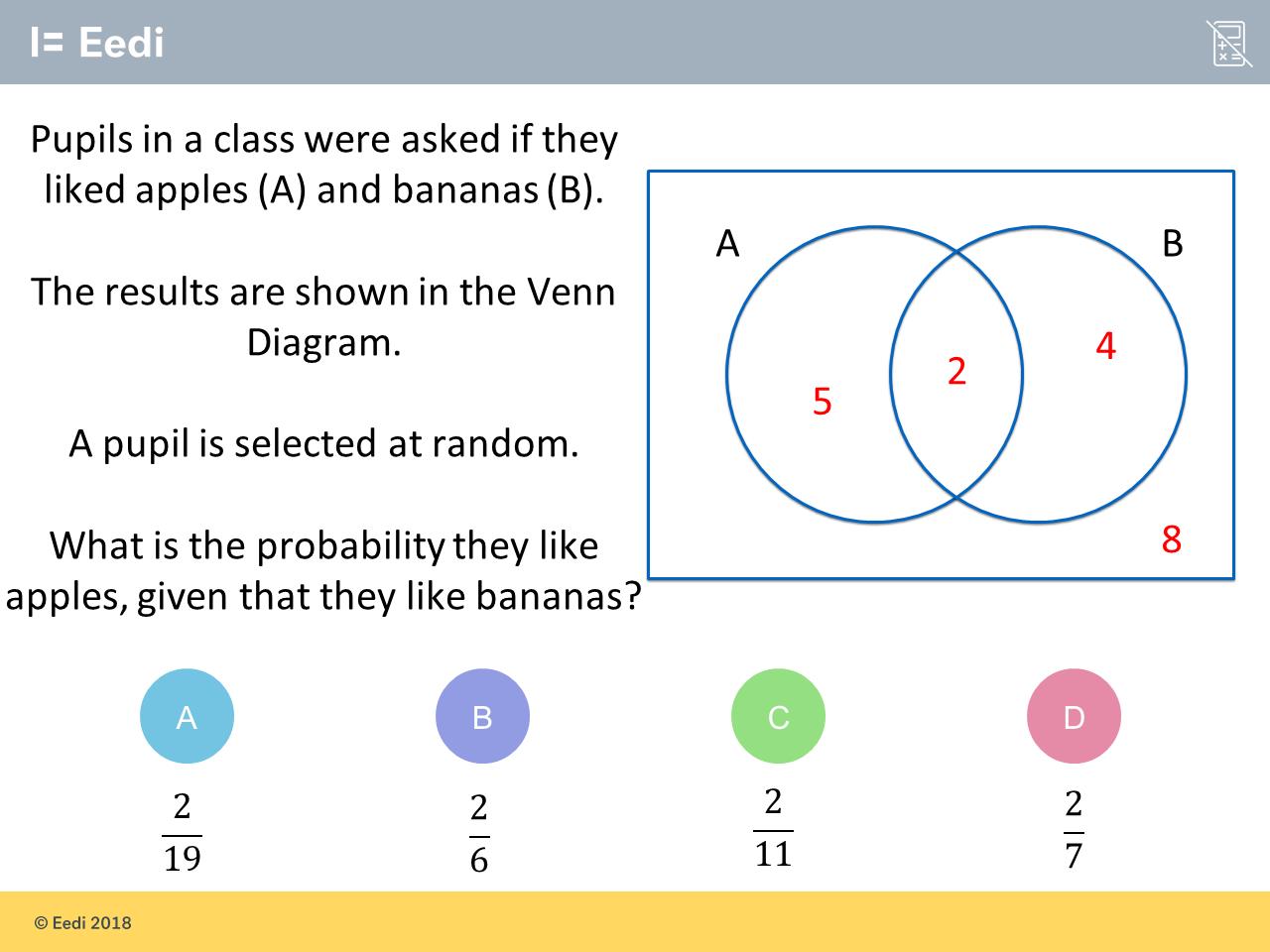 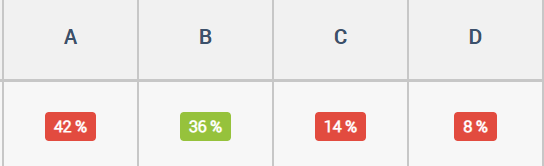 there are only two students that enjoy a good apple and banana at the same time, there are 19 students in total THEREFORE it is two over nineteen
A
[Speaker Notes: https://diagnosticquestions.com/Data/Question/82375#/All///////]
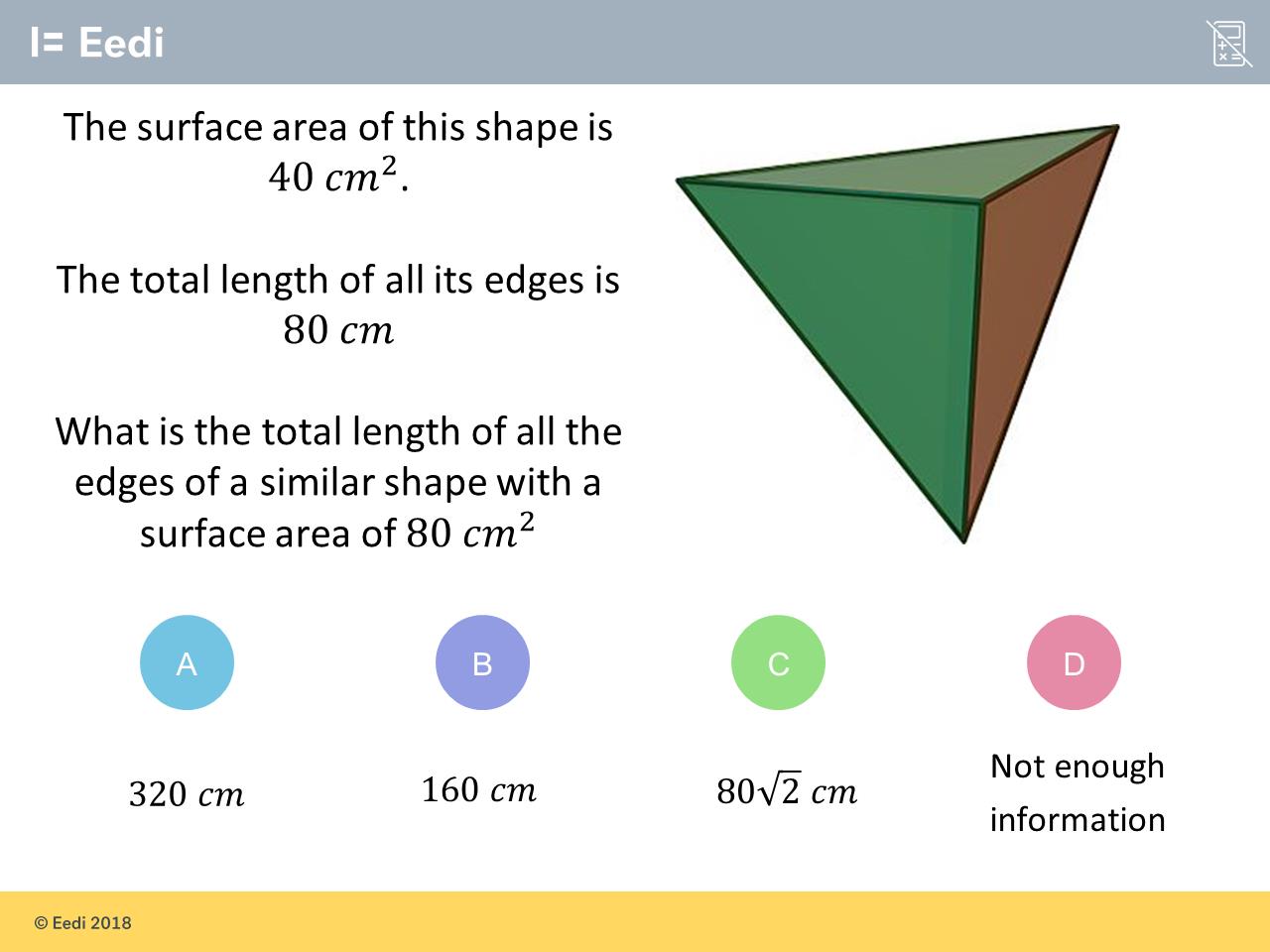 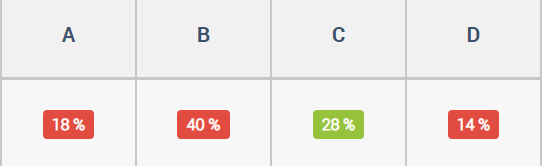 B
The SA doubles, therefore the total length must also double
the scale factor for the length is x but for the sa it is x2 so you need to square the sf for the length to find sf for the sa
A
[Speaker Notes: https://diagnosticquestions.com/Data/Question/82379#/All///////]
Beat the Nation: How to find the data
Visit the Collections page
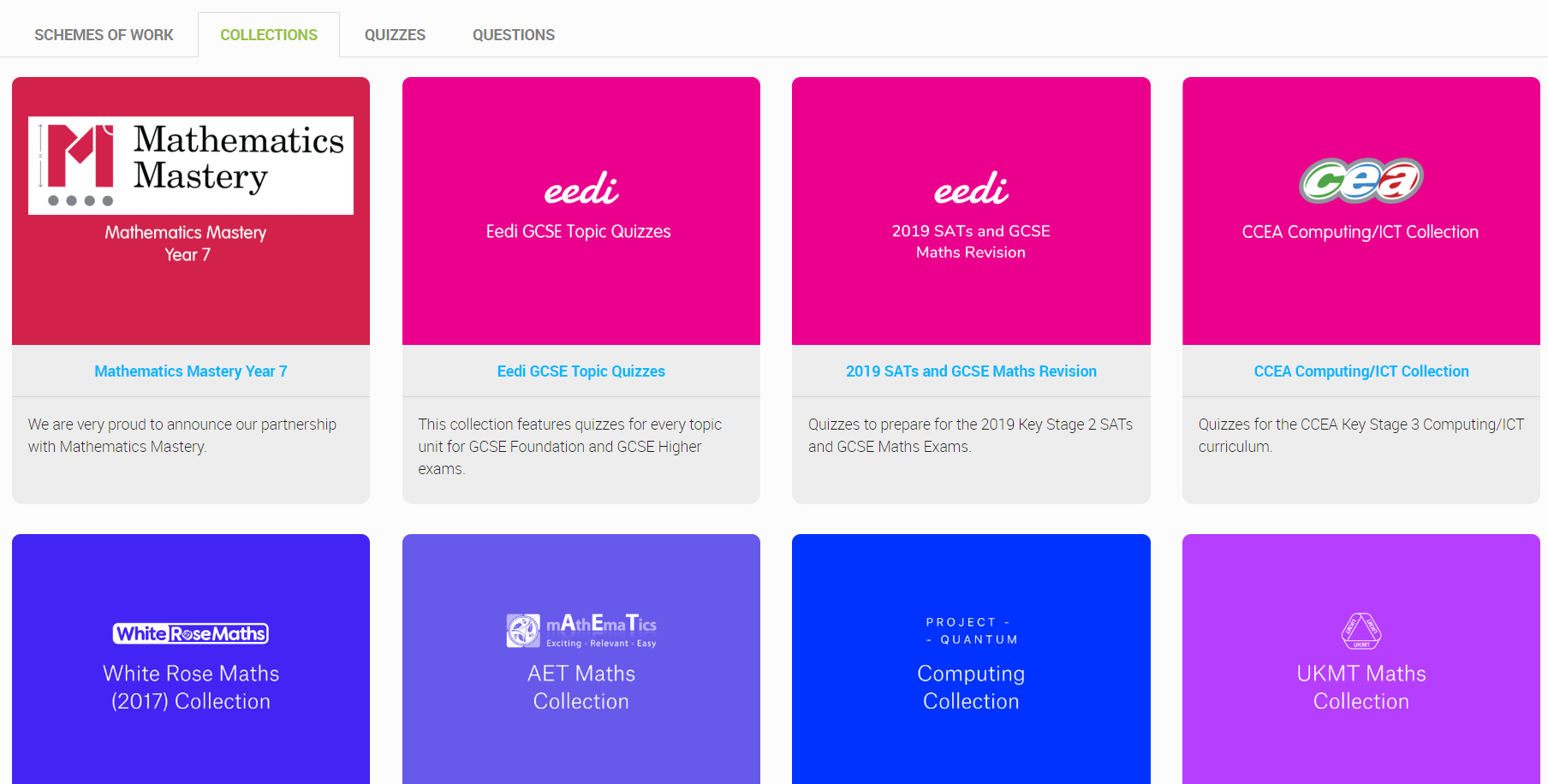 Choose a Collection
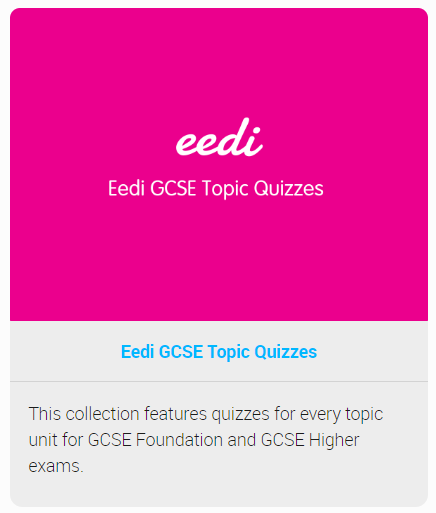 Find a topic you like
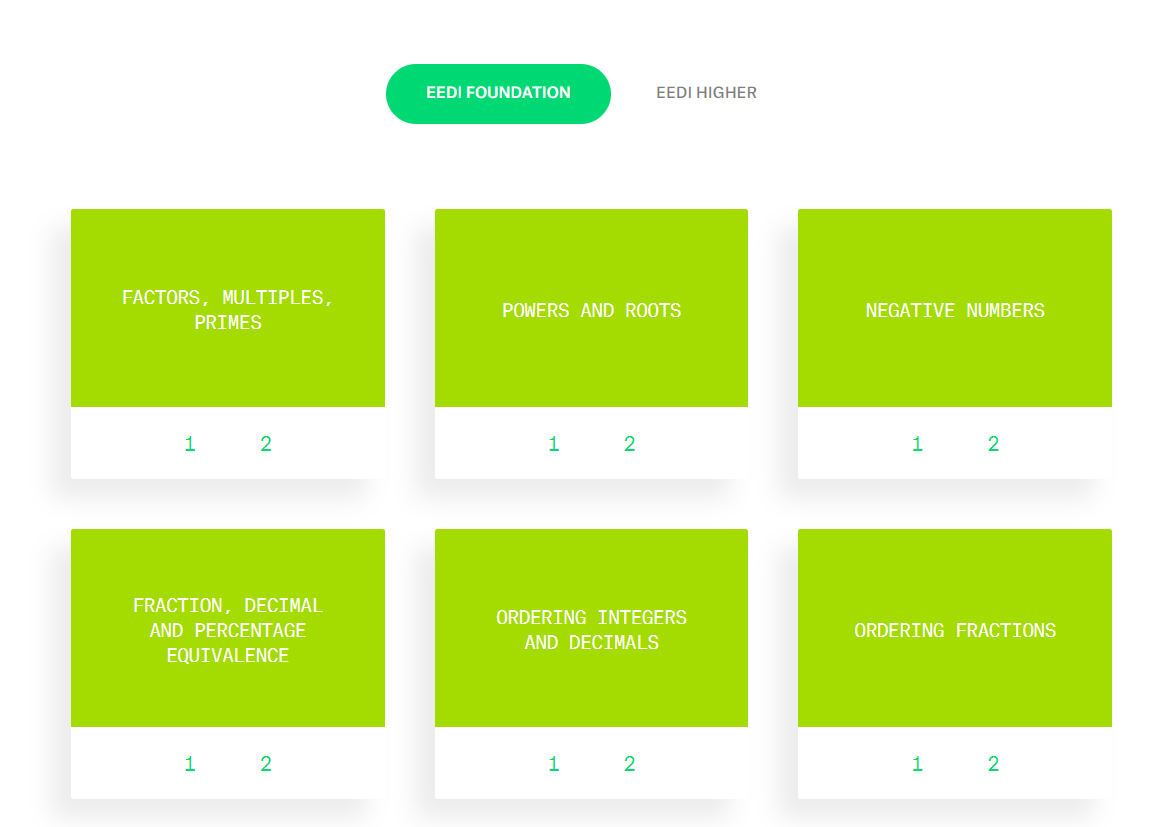 Always choose Quiz 1 from that topic (it has most data)
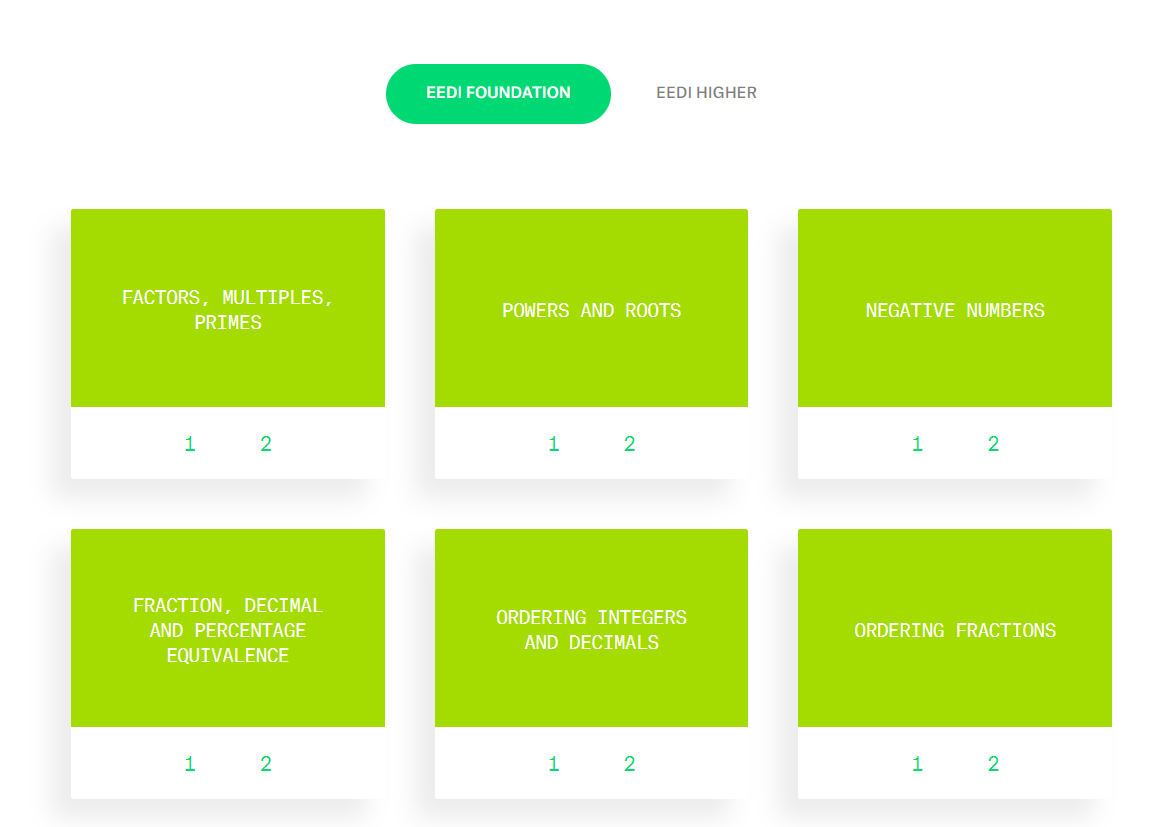 Click on Insights
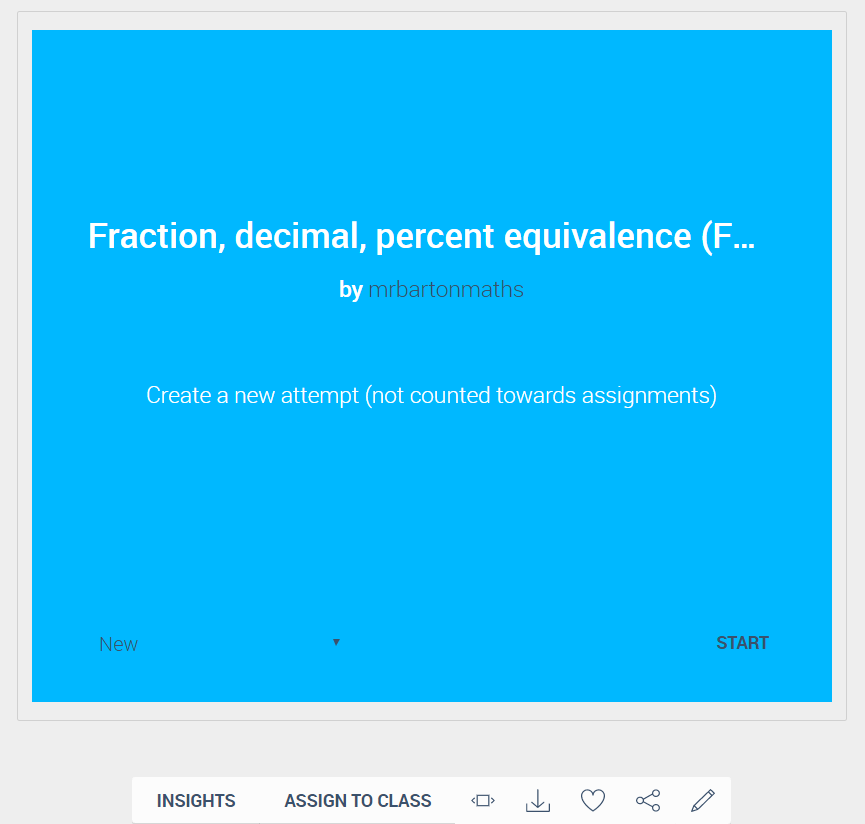 Scroll down the page to see the 3 worst answered questions
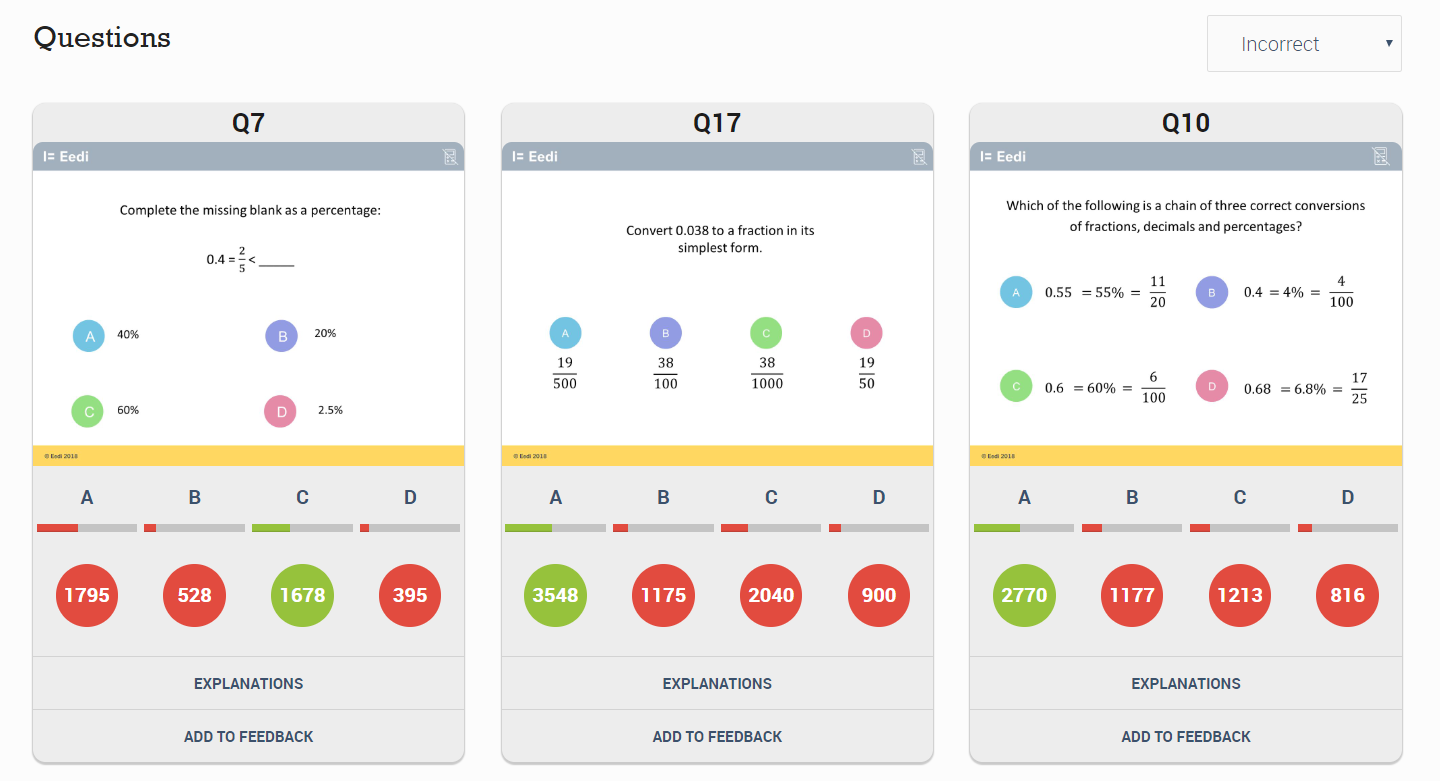 For each question, right-click on Explanations and choose 
“Open link in a new tab”
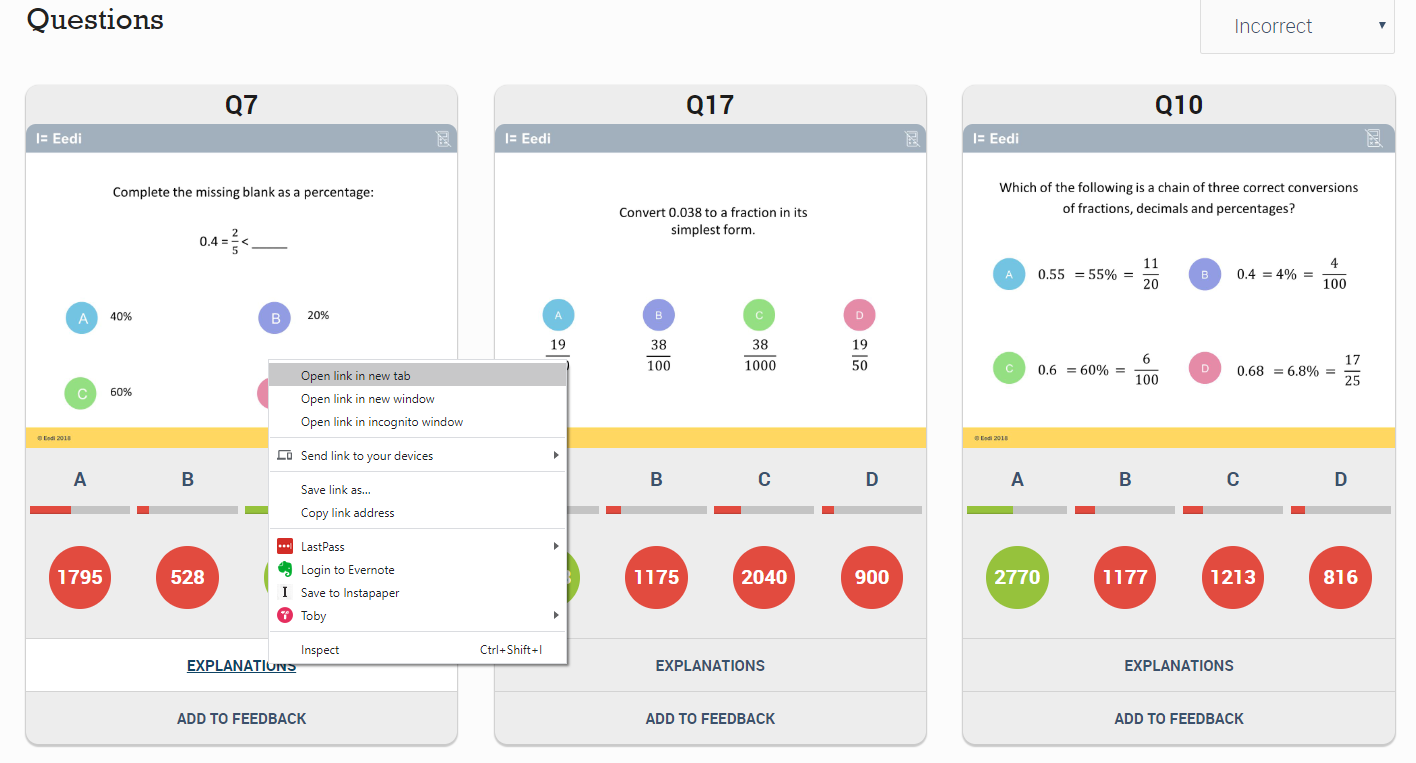 Now you are on a page where you can access more data and explanations for each question
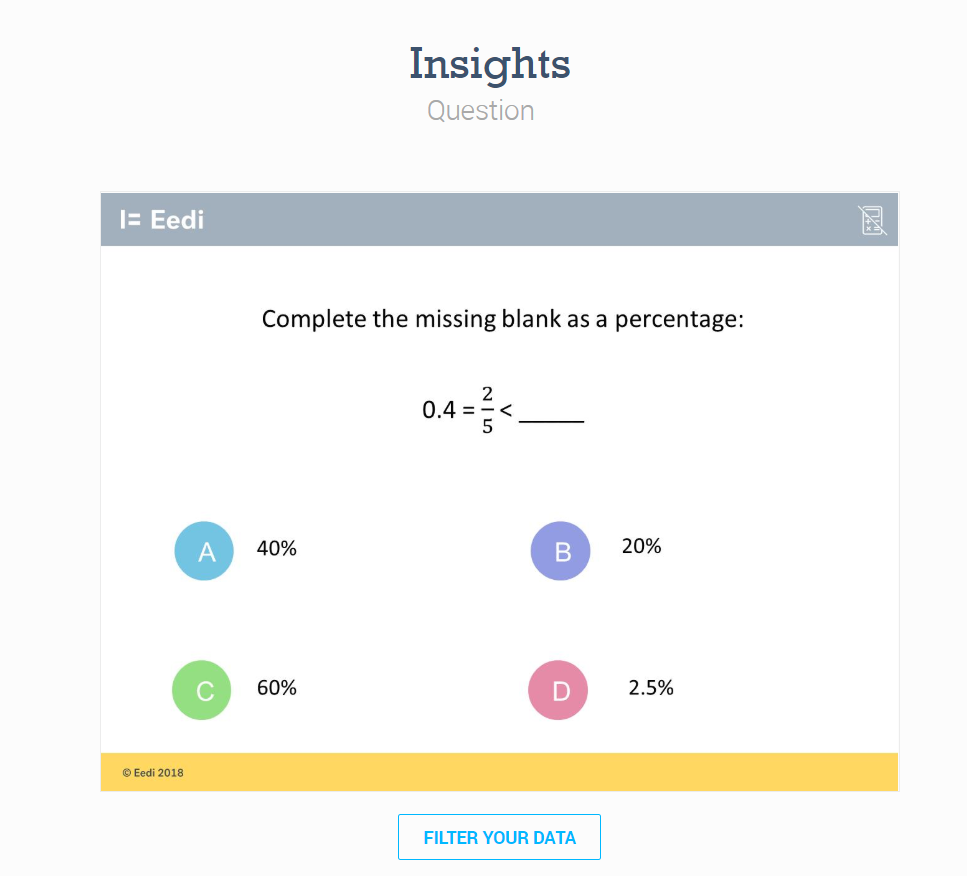 First, copy the image of the question (right-click: “copy image”) and paste it into a blank PowerPoint slide
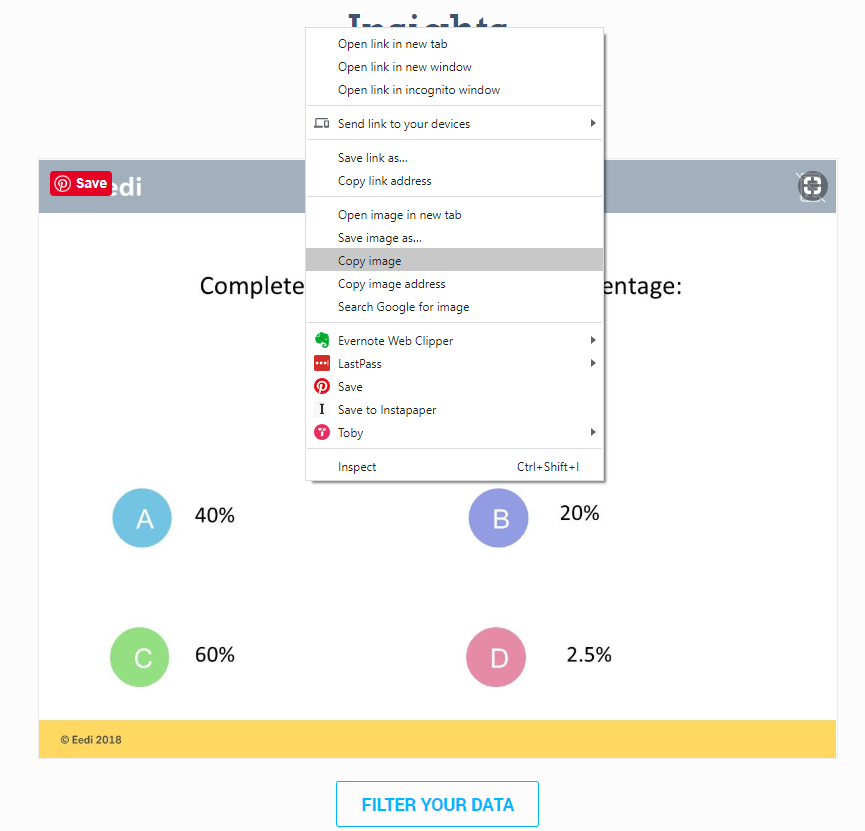 Next click on Filter your data
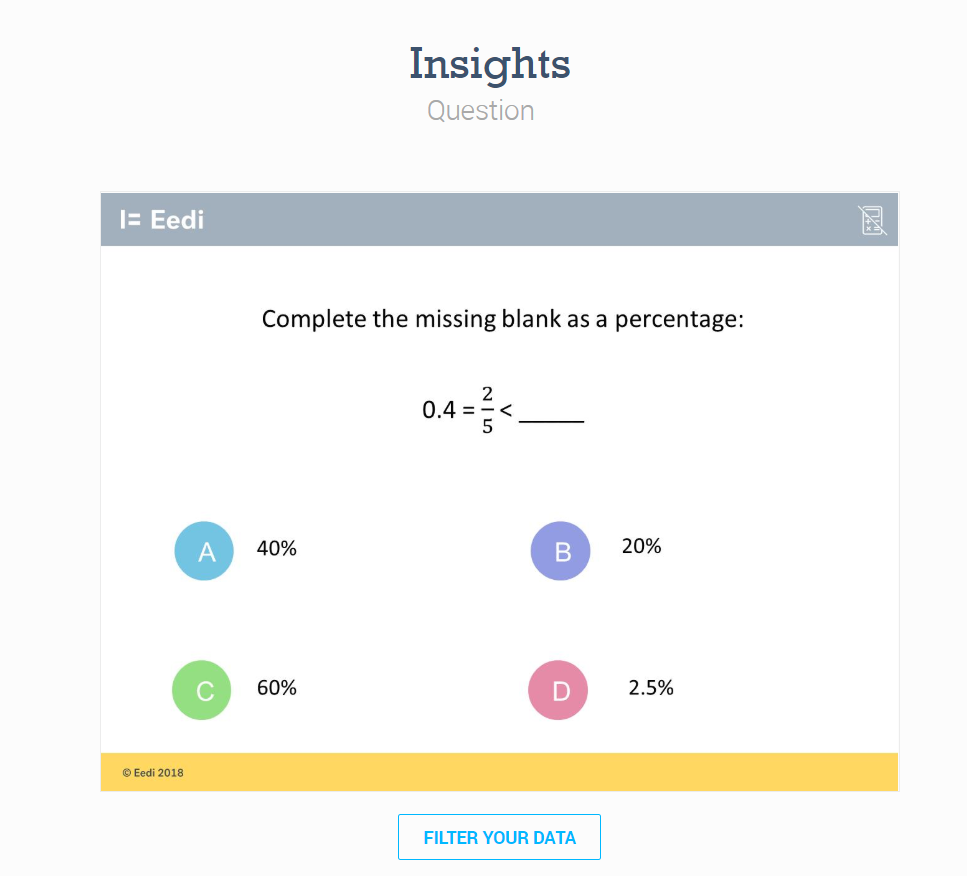 Scroll down the page and change Cohorts to Percentage
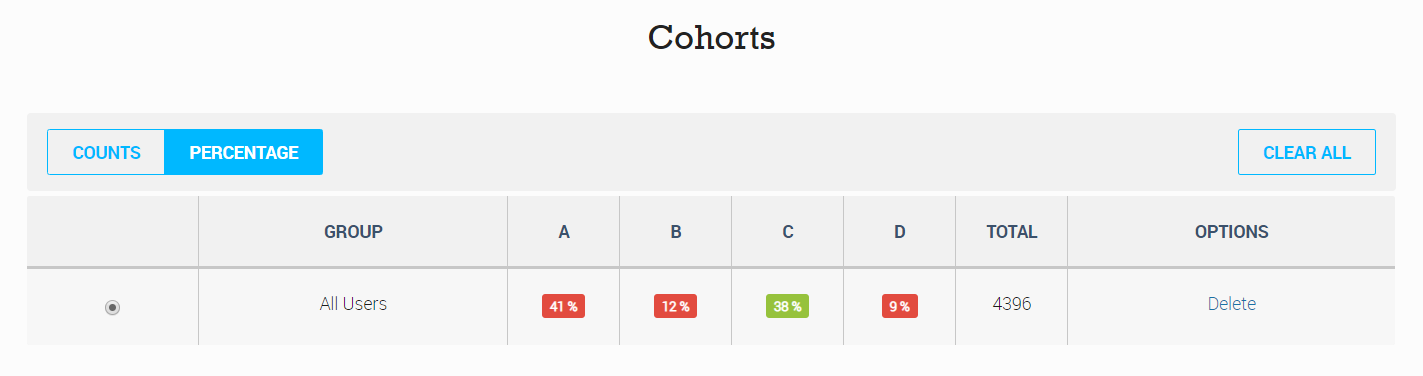 You can then take a screen shot of this table so you have the relevant figures for each answer and paste them into your PowerPoint
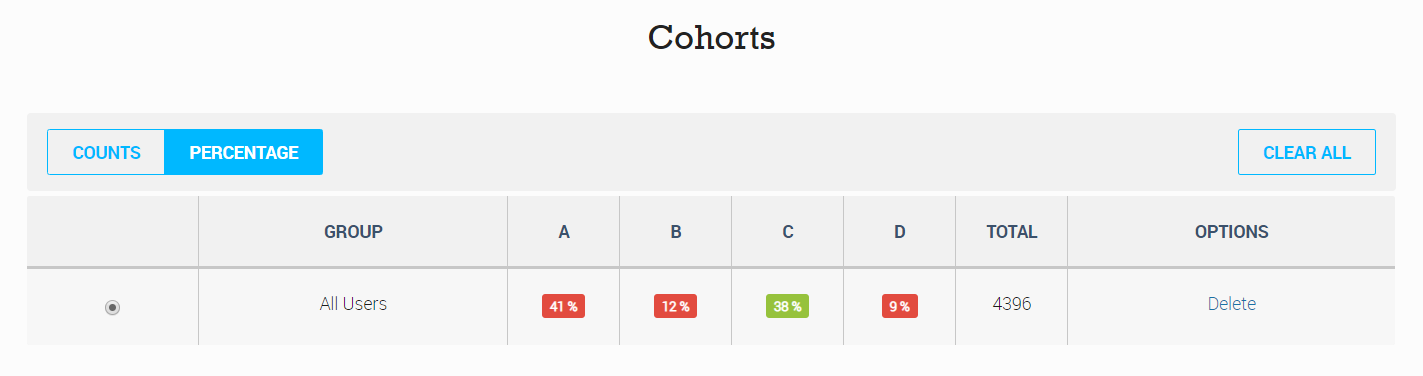 Scroll further down the page to get to the Answers
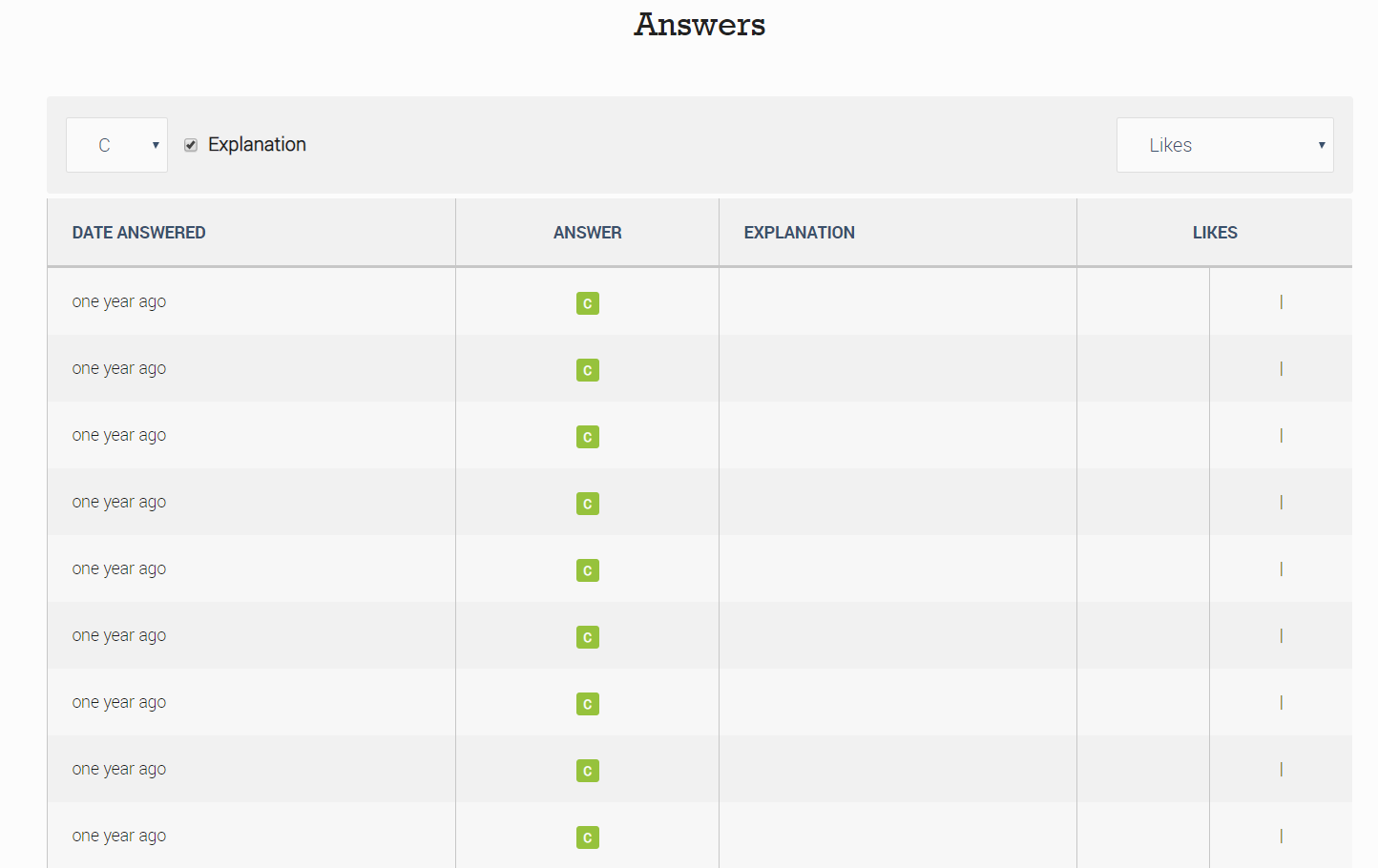 Choose the most popular wrong answer (in this case A), and change Likes to Longest reason (this tends to get better thought out answers)
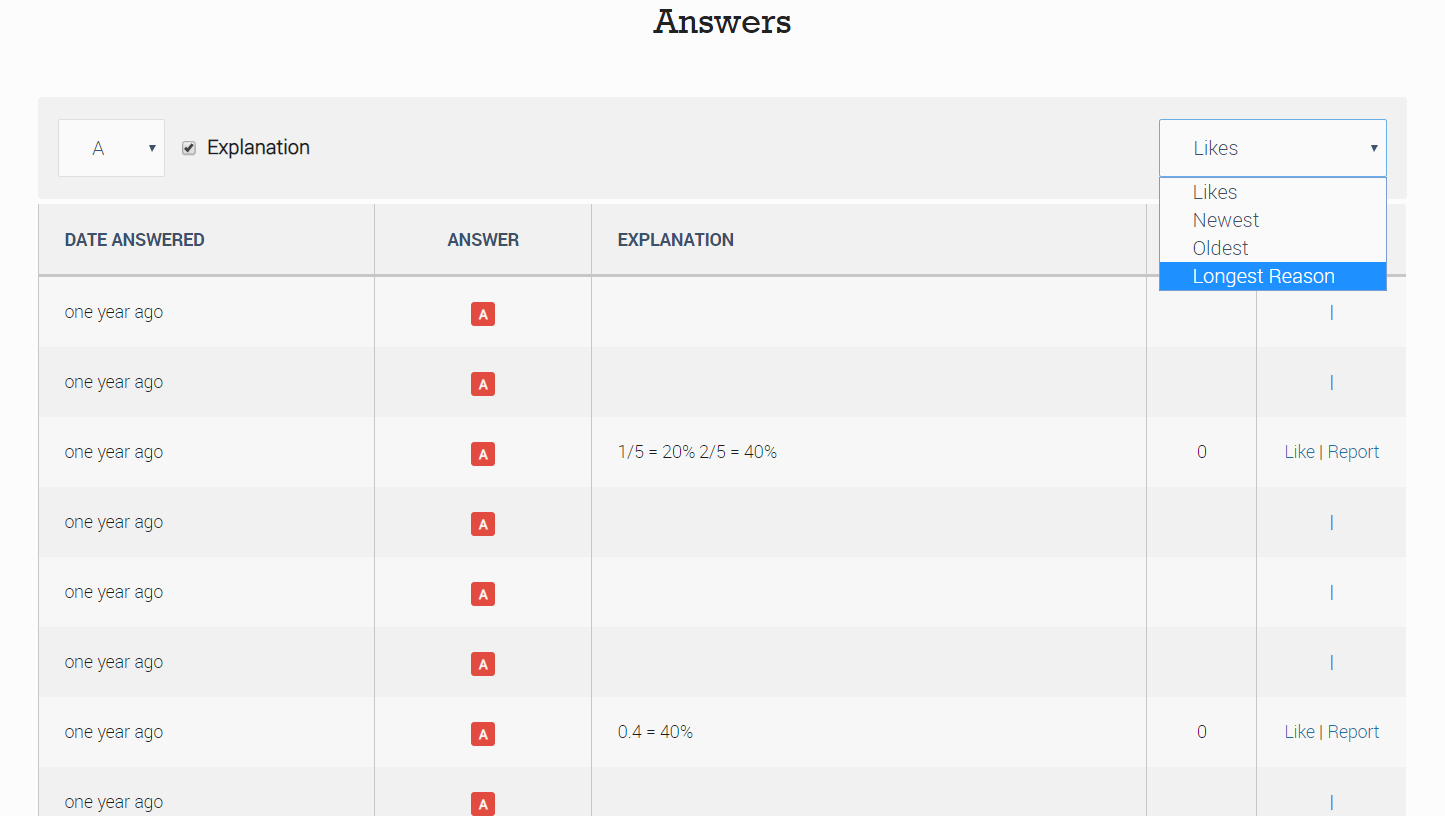 Read through the answers to find interesting ones
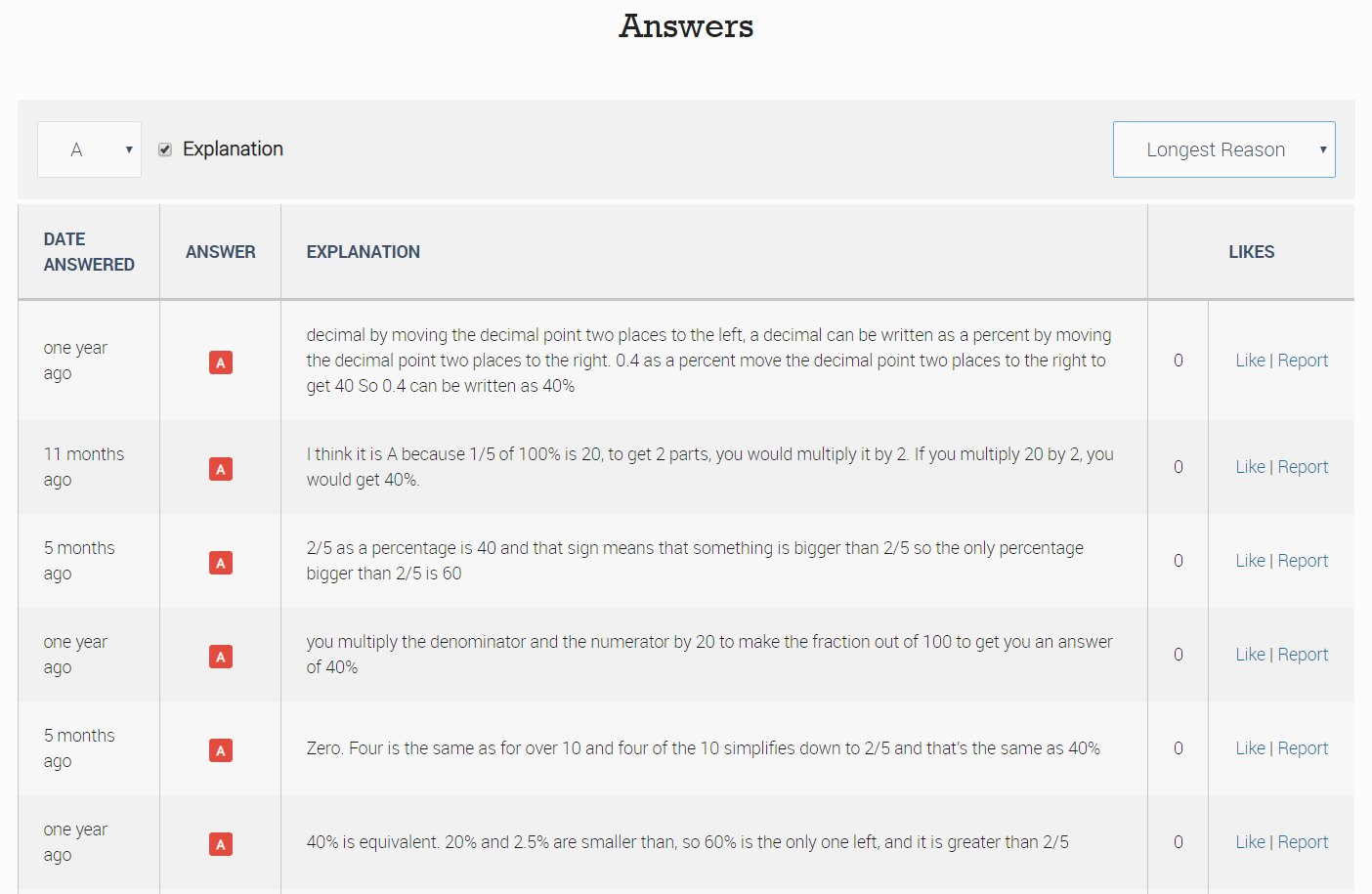 Copy and paste the text of the explanation and add it to your PowerPoint
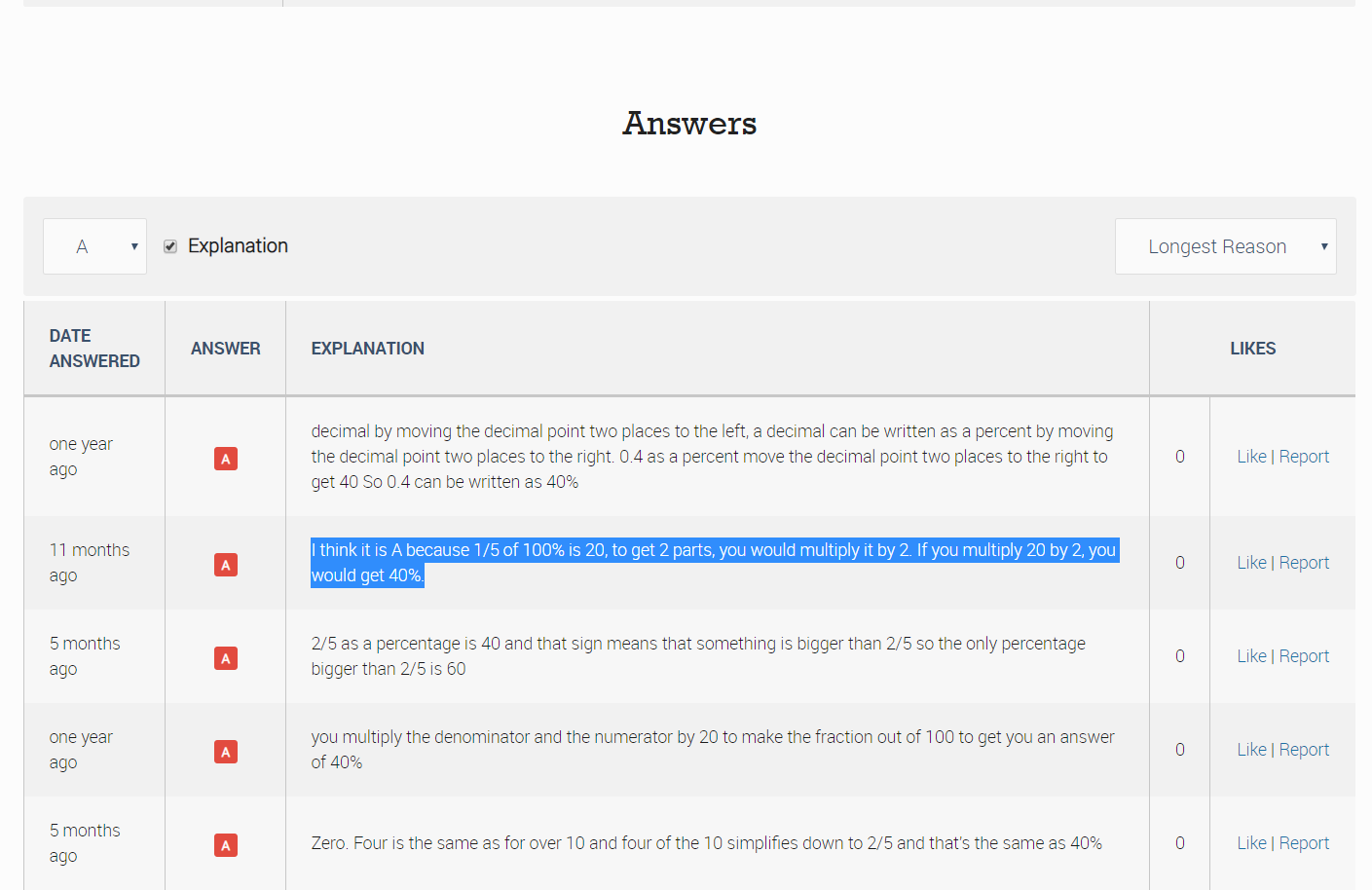 Repeat this for the other two questions
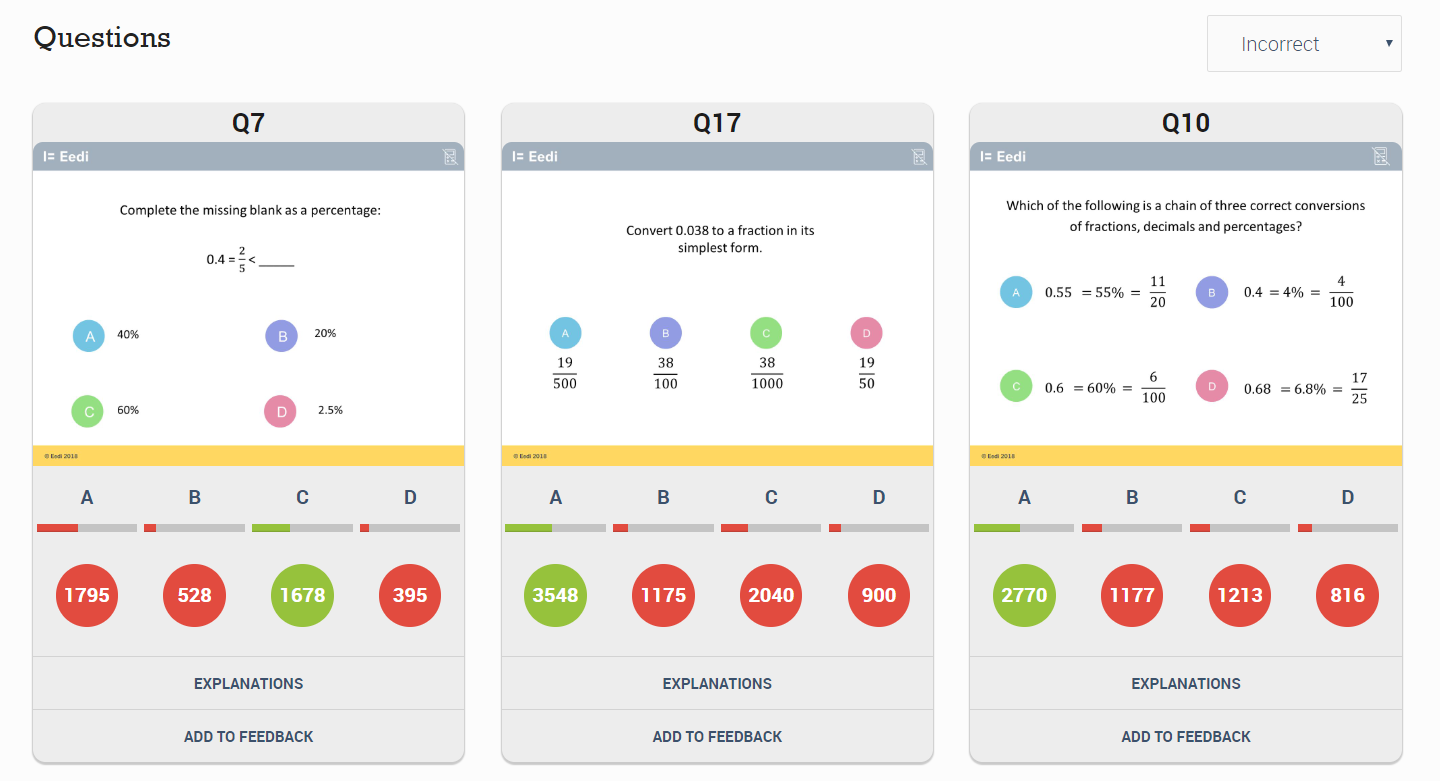 And you are done!
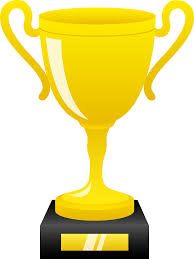 The Revision Schemes of Work